3ο Γυμνάσιο Κιλκίς
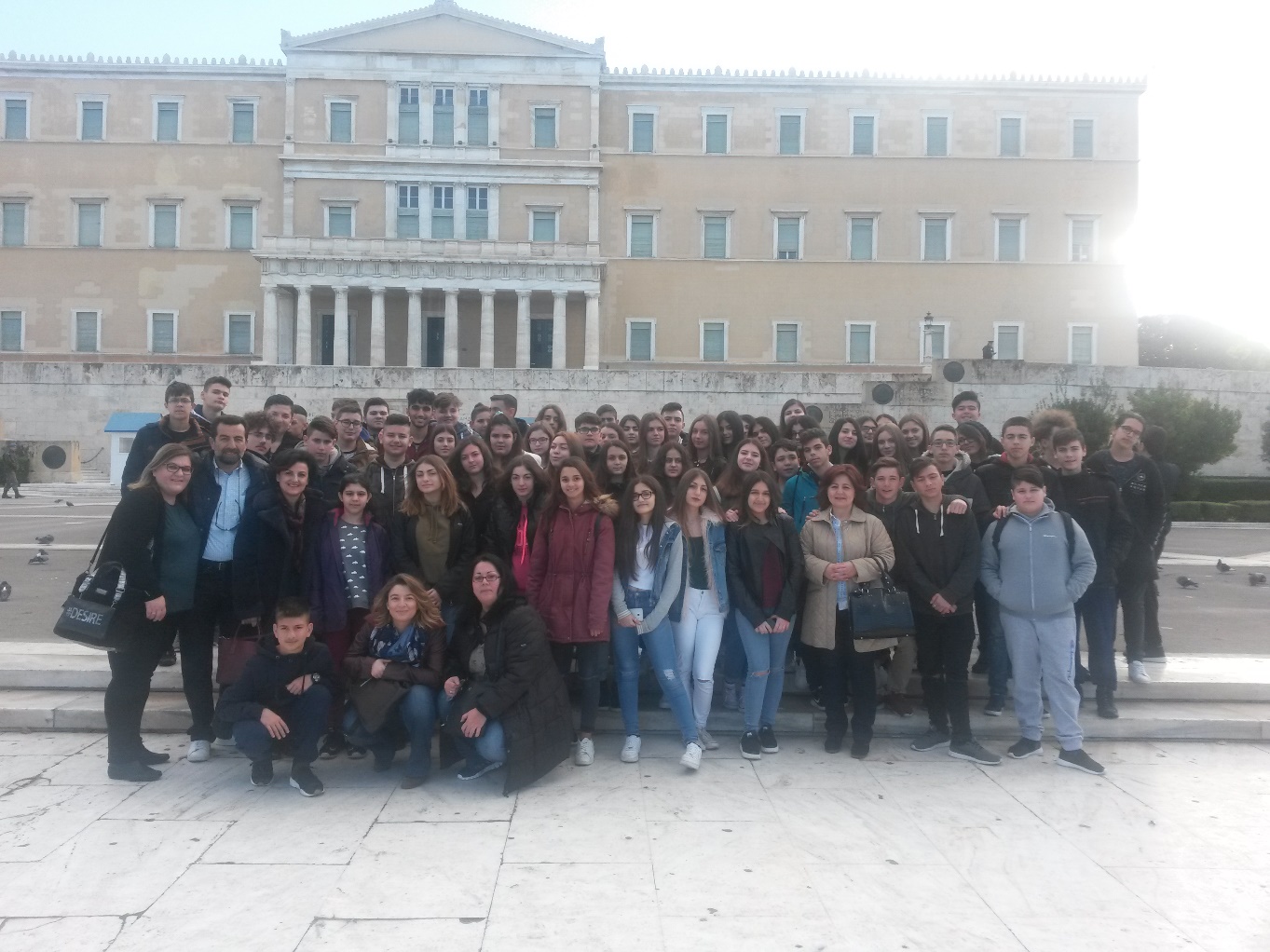 4ήμερη Εκπαιδευτική Εκδρομή 
Βουλή των Ελλήνων
9 -12 Δεκέμβρη 2017
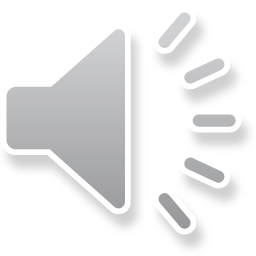 Όπως κάθε χρόνο, έτσι και φέτος, πραγματοποιήθηκε η εκδρομή της Γ΄ τάξης του 3ου Γυμνασίου Κιλκίς στην Αθήνα, με αφορμή την επίσκεψη στη Βουλή των Ελλήνων. 
    Αρχηγός της εκδρομής ήταν ο κος Σιδηρόπουλος Θεόφιλος και συνοδοί καθηγητές των 67 μαθητών ήταν οι Γκάσταρη Ευσταθία, Γλερίδου Αφροδίτη, Δούκα Δέσποινα, Καραχάλια Δέσποινα, Μπακιρτζή Αναστασία.
9 /12/2017
Ξεκινήσαμε το Σάββατο 9/12 με σύμμαχο τον καλό καιρό και έναν υπομονετικό οδηγό τον κ. Αλεξανδρίδη
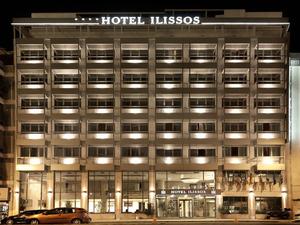 Μετά από ένα πολύωρο ταξίδι  φτάσαμε στην Αθήνα όπου τακτοποιηθήκαμε στο ξενοδοχείο μας 
ILISSOS HOTEL στο Κουκάκι
Στο δρόμο για το θέατρο …  η Αθήνα στολισμένη
Το βράδυ παρακολουθήσαμε στο θέατρο ΠΑΛΛΑΣ την παράσταση «Μαντάμ Σουσού», ένα θεατρικό έργο του Δημήτρη Ψαθά, όπου πρωταγωνιστούσαν η Δήμητρα Παπαδοπούλου και ο Κώστας Κόκλας.
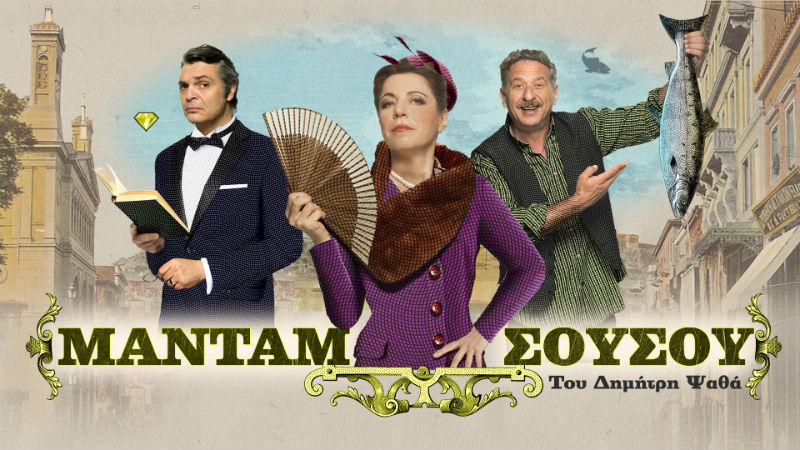 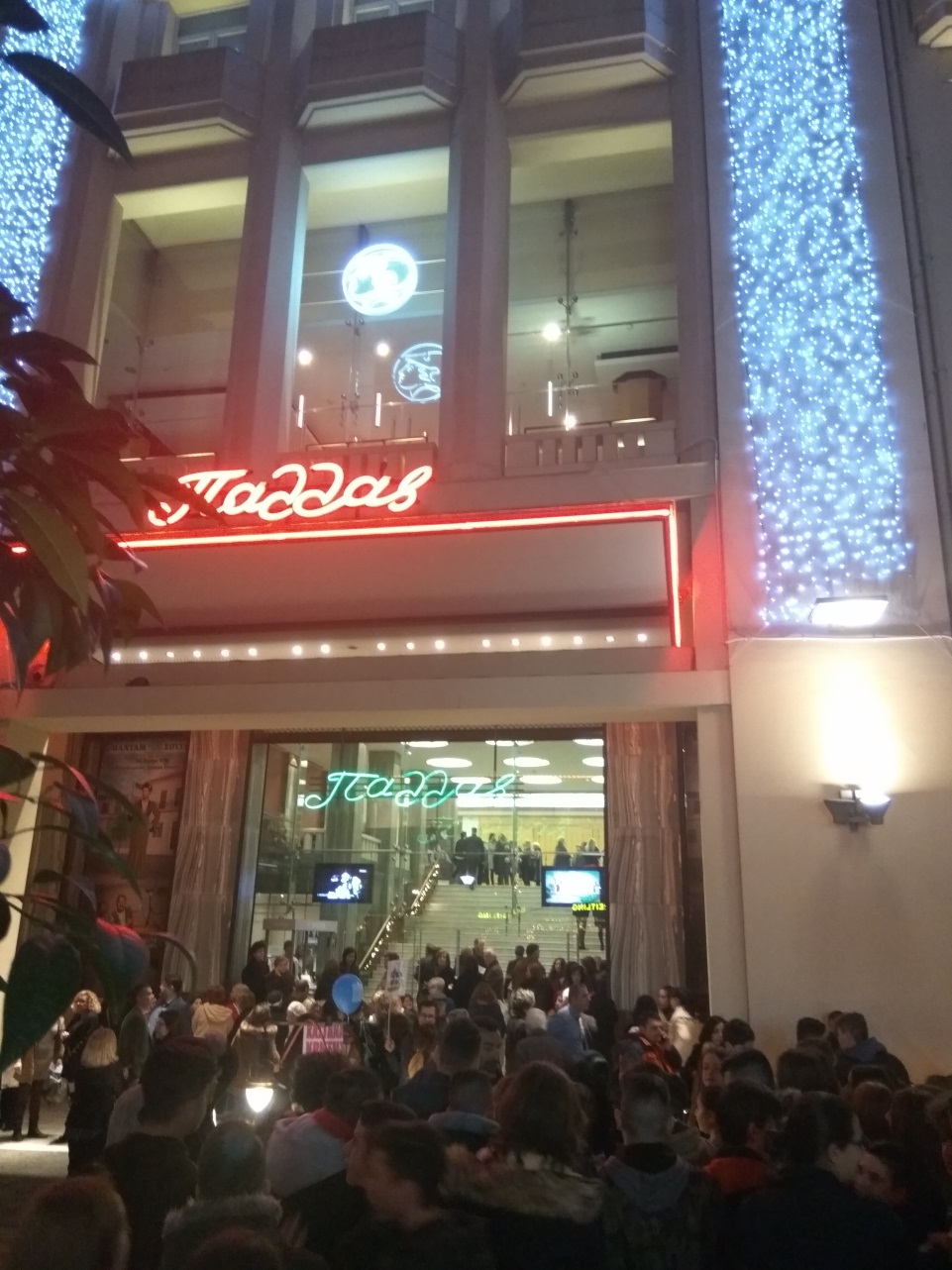 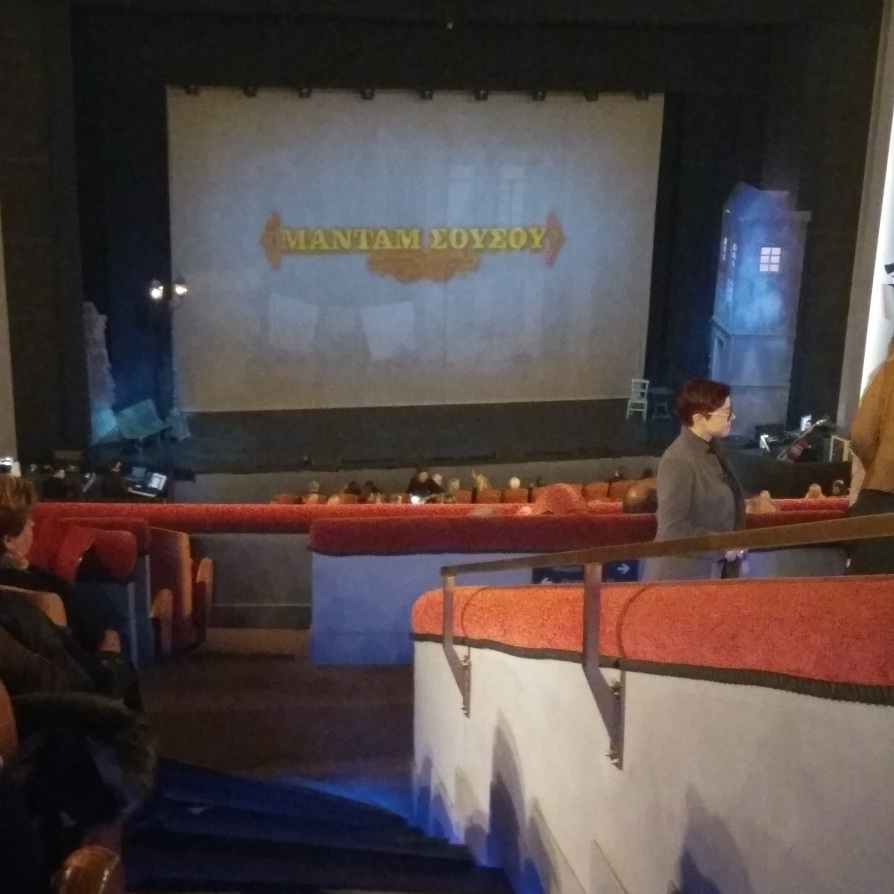 Την επόμενη μέρα (Κυριακή  10/12) αφού πήραμε πρωινό στο ξενοδοχείο, επισκεφτήκαμε την Πλατεία Συντάγματος και τον ομώνυμο σταθμό του Μετρό. Μάλιστα σταθήκαμε πολύ τυχεροί καθώς πετύχαμε την αλλαγή της Προεδρικής Φρουράς
10 /12/2017
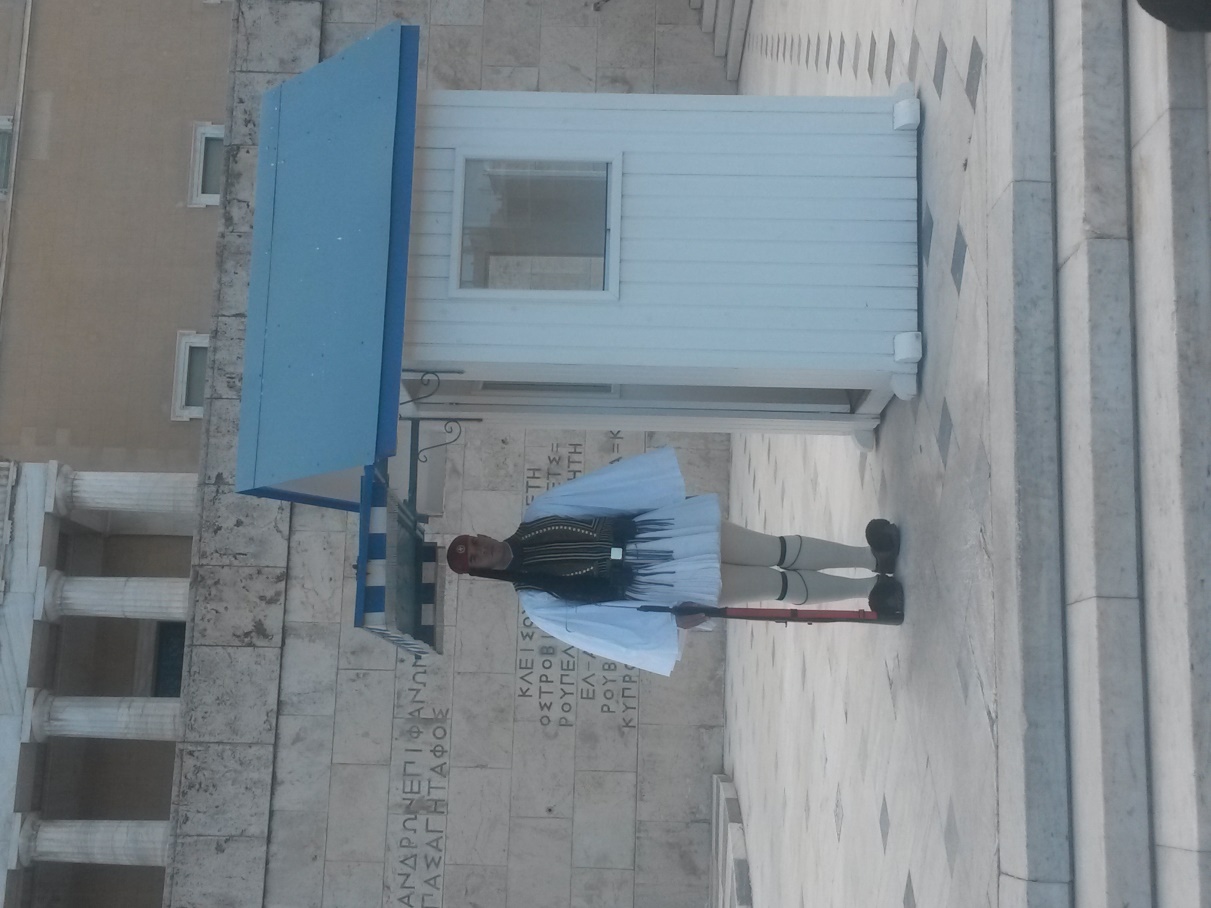 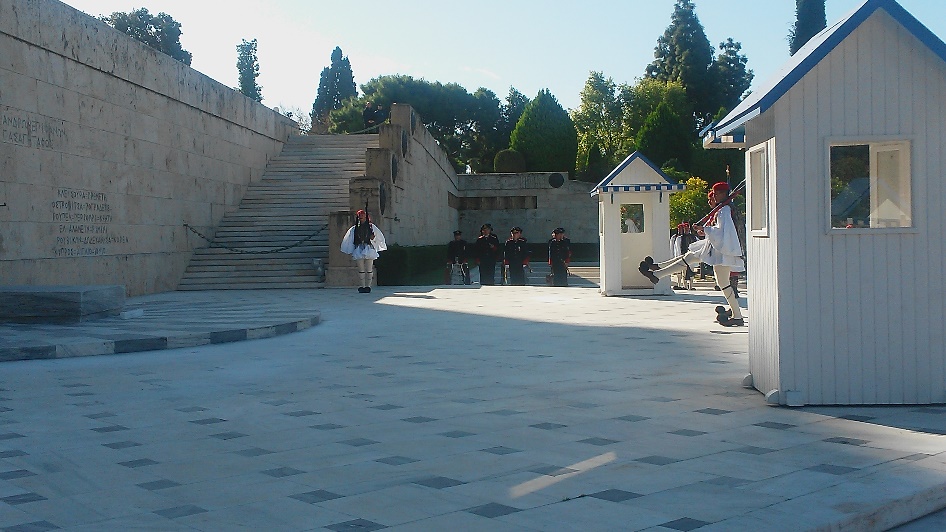 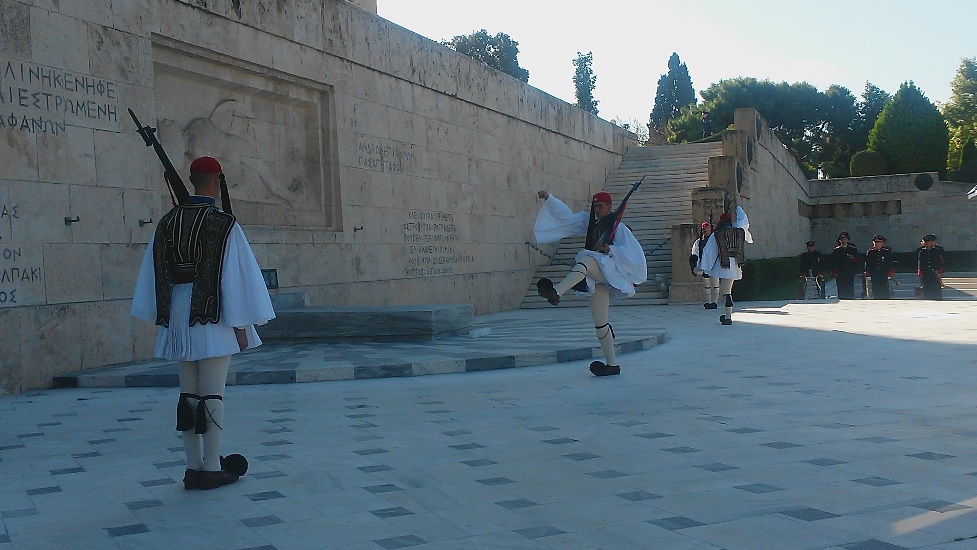 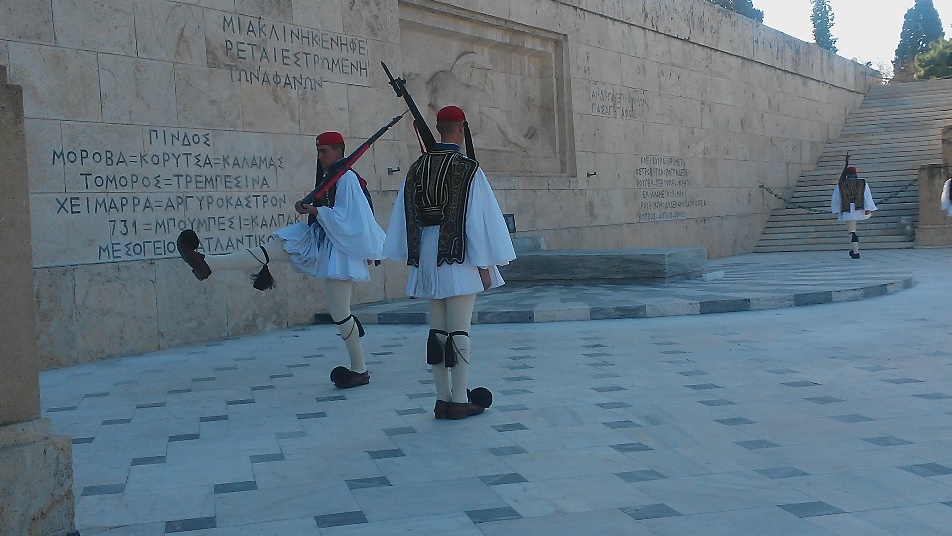 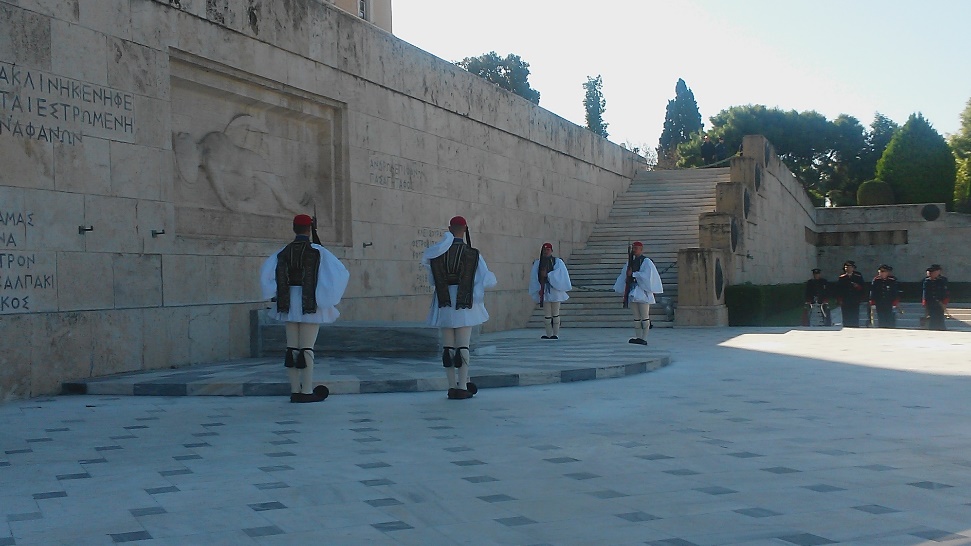 Στη Βουλή των Ελλήνων
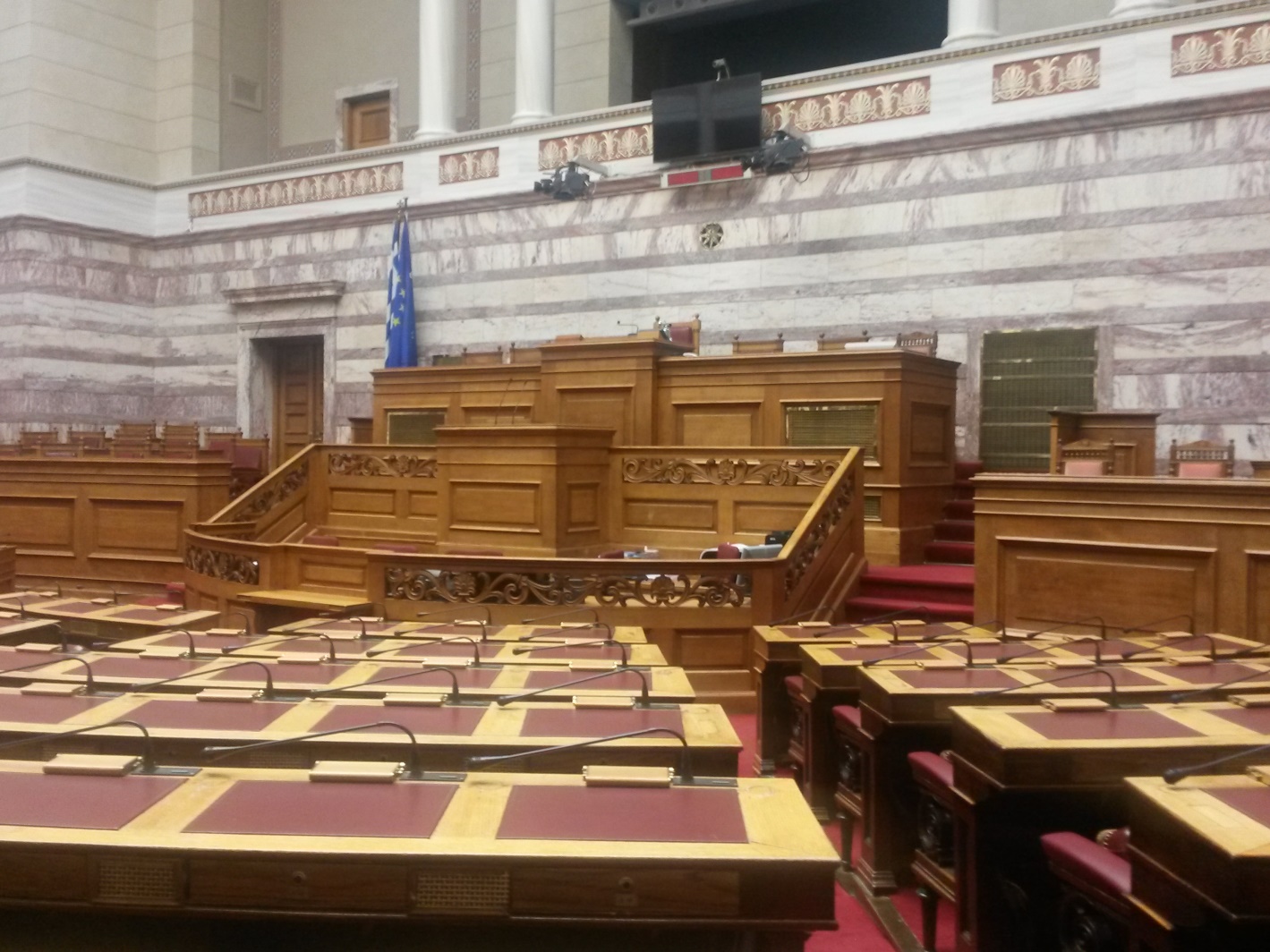 Συνεπείς στο ραντεβού μας στη Βουλή, ξεναγηθήκαμε στους χώρους της και καθίσαμε στα έδρανα των βουλευτών, όπου τουλάχιστον 3 μαθητές έδειξαν διάθεση ν’ ασχοληθούν μελλοντικά με την πολιτική.
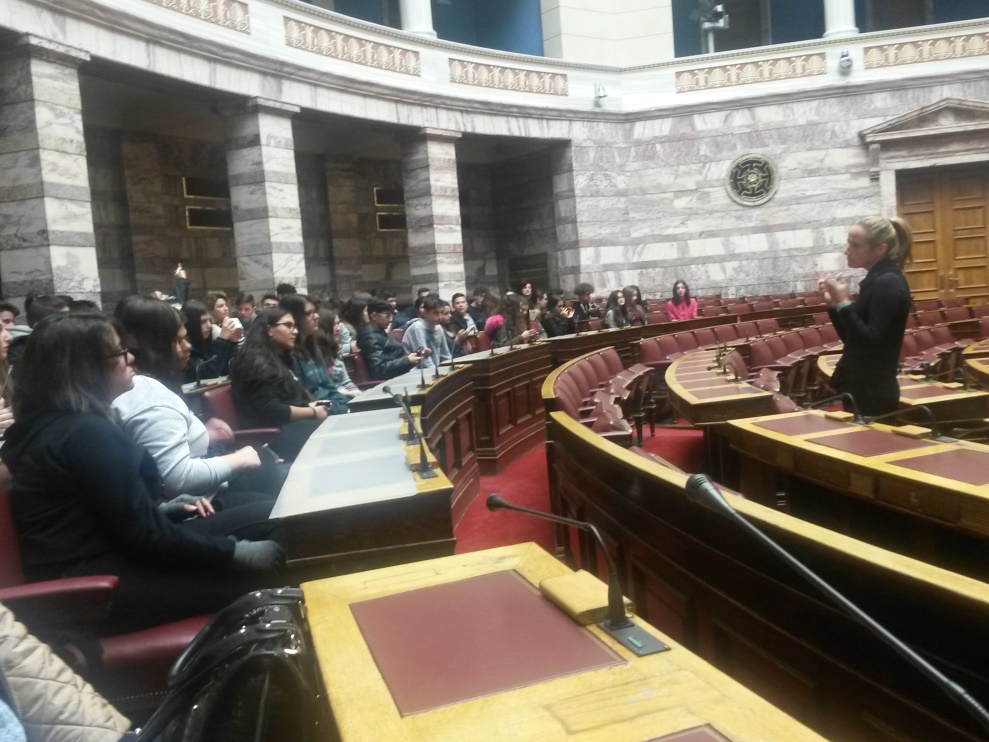 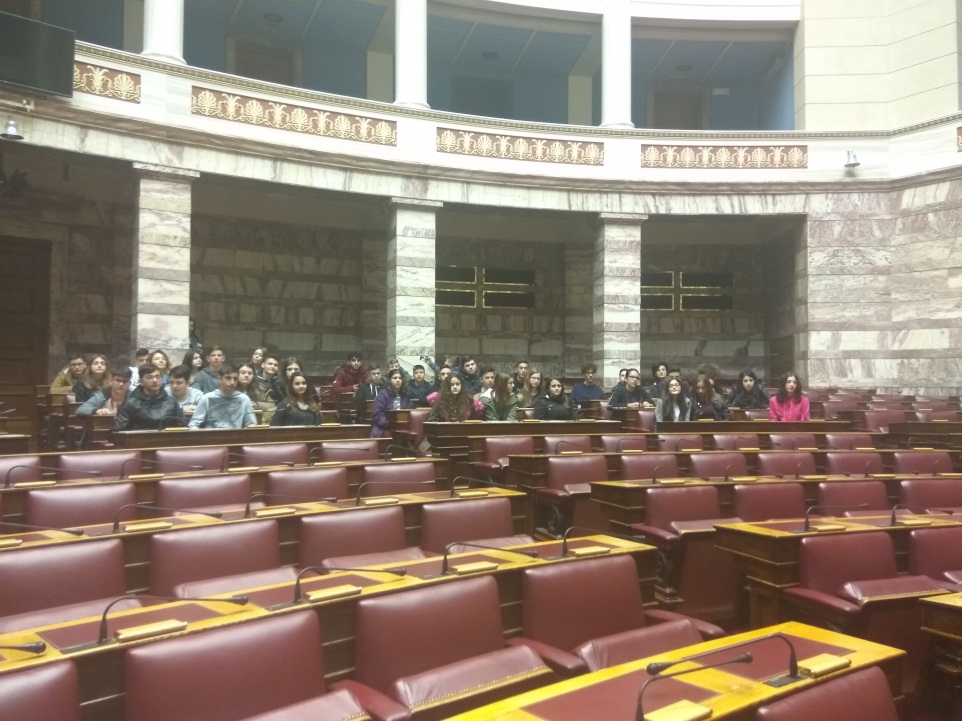 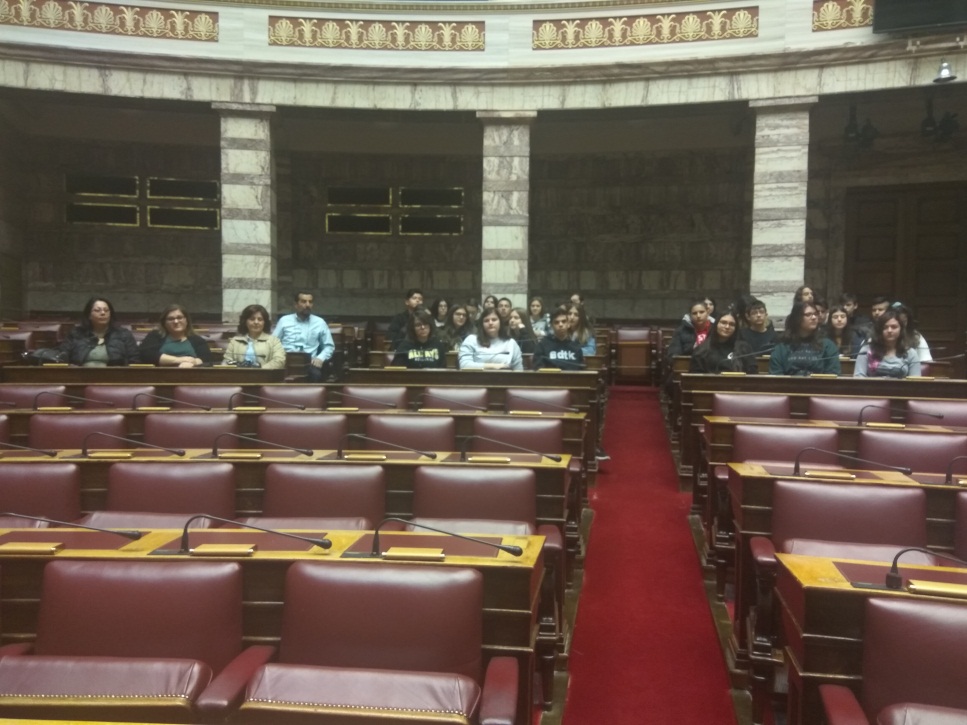 Στην πλατεία Κολοκοτρώνη δεσπόζει ο έφιππος ανδριάντας του Θεοδώρου Κολοκοτρώνη
Παλιά Βουλή
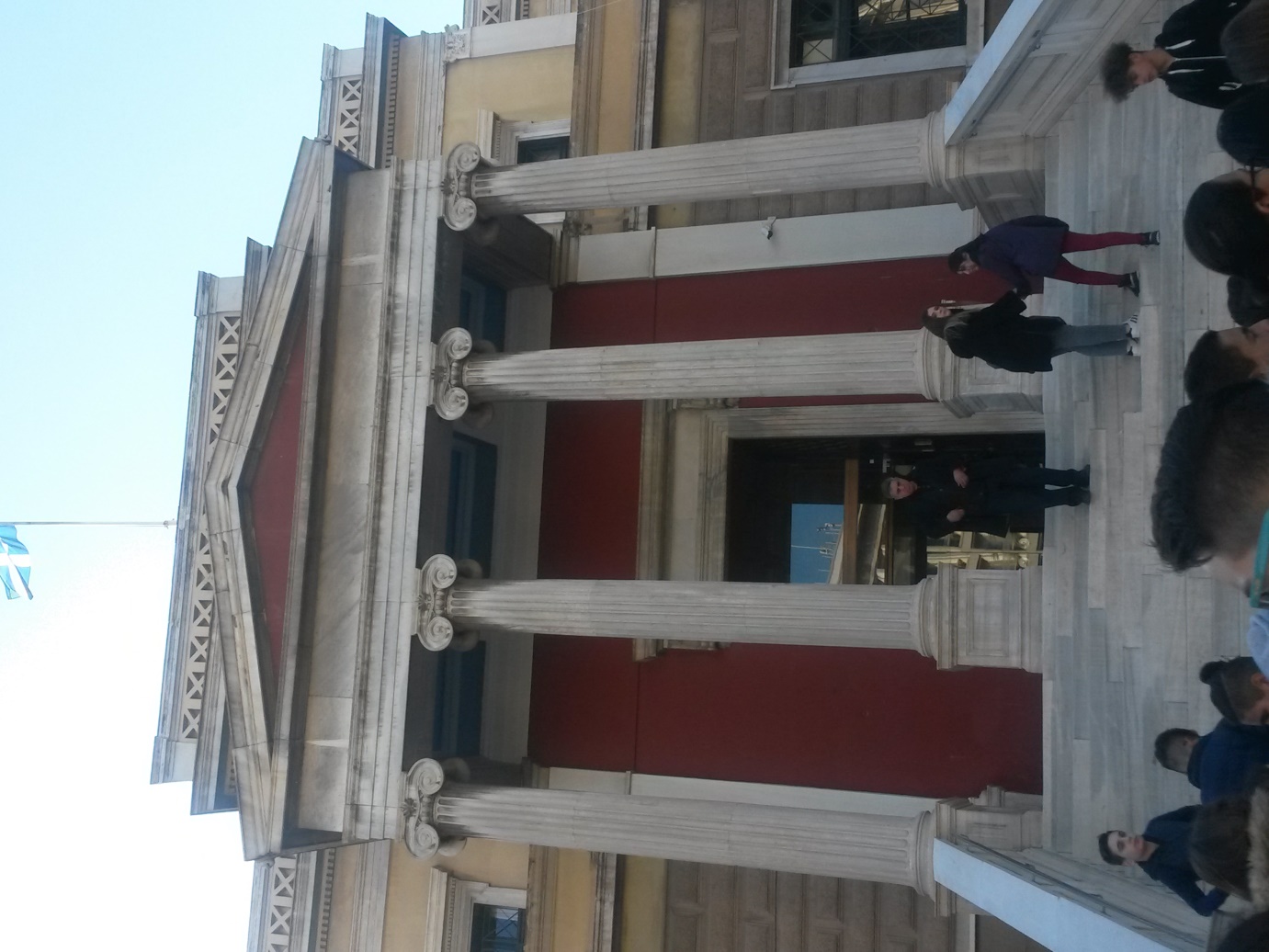 Αμέσως μετά μεταβήκαμε στην Παλιά Βουλή όπου θαυμάσαμε τα διάφορα εκθέματα, κυρίως σχετικά με την Επανάσταση του 1821
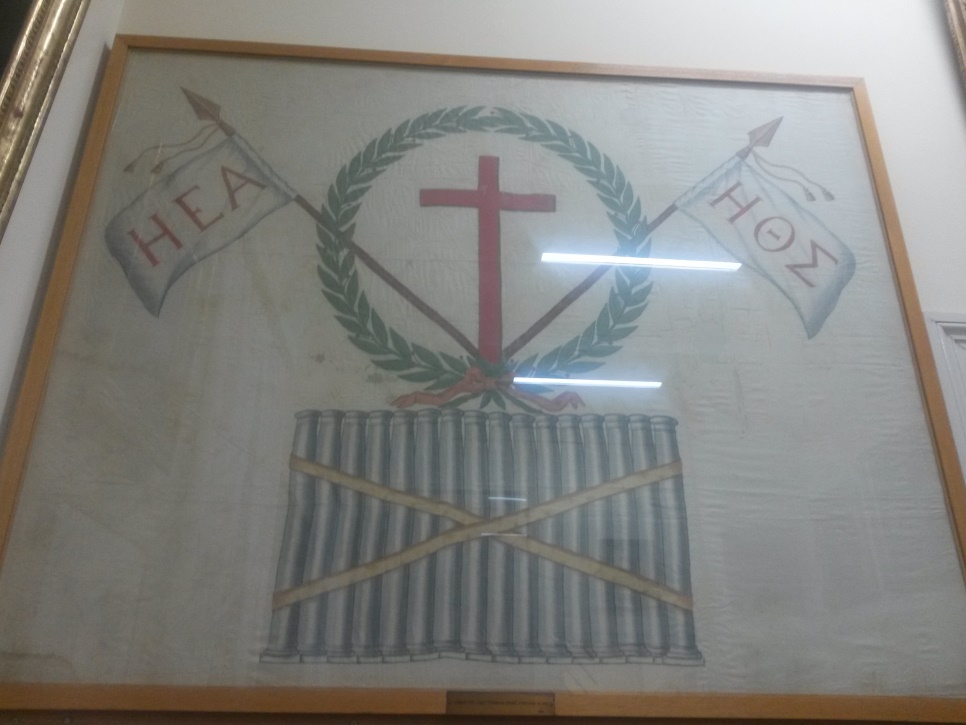 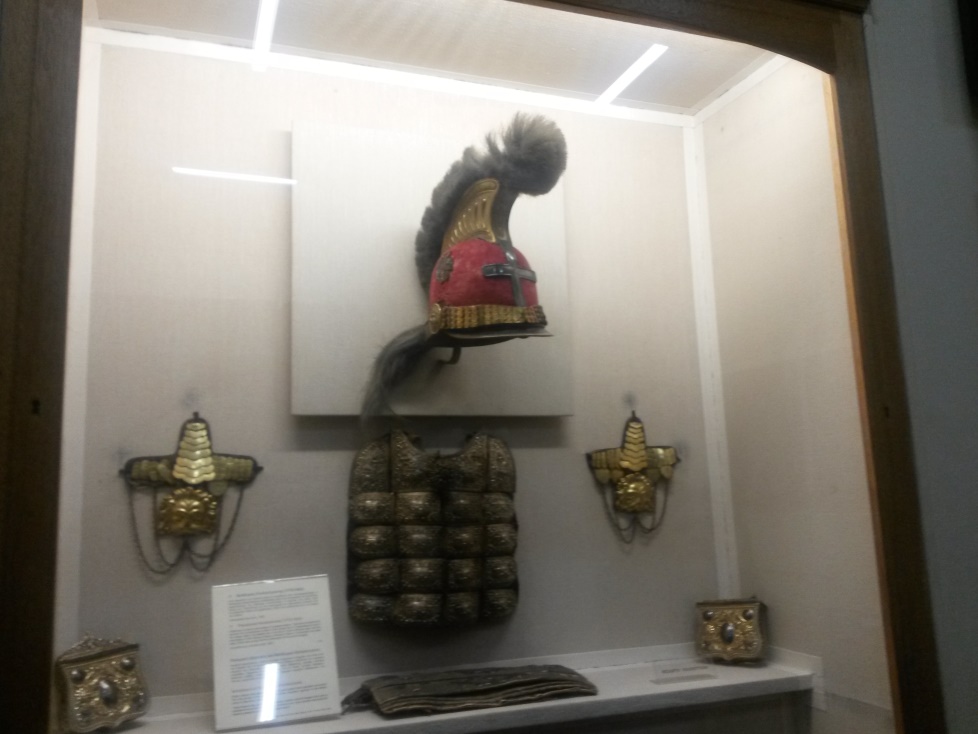 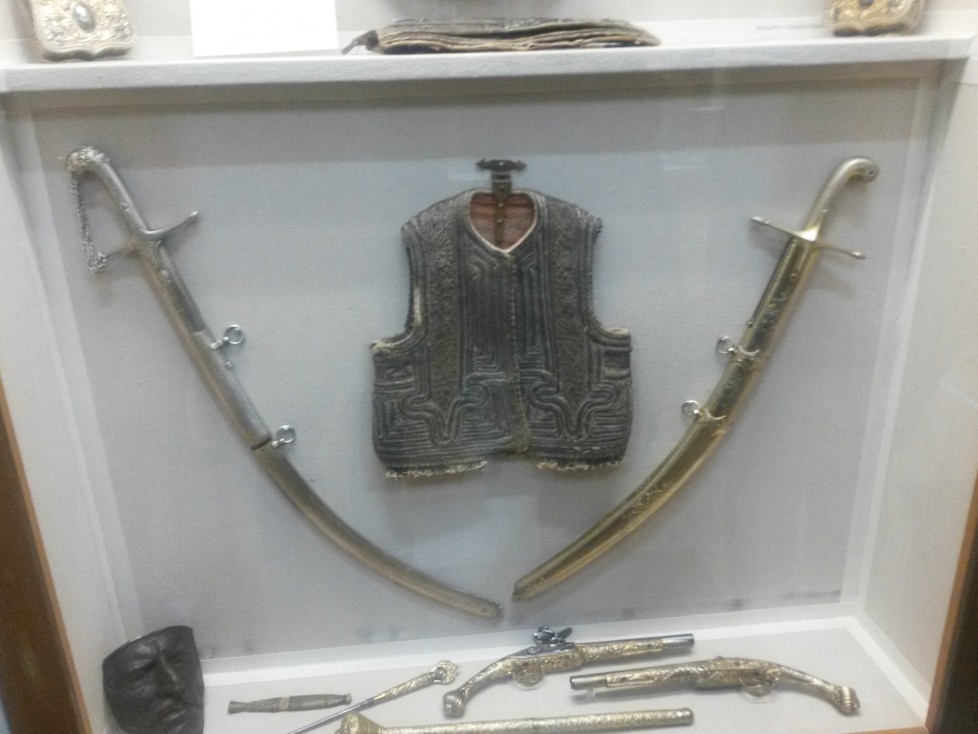 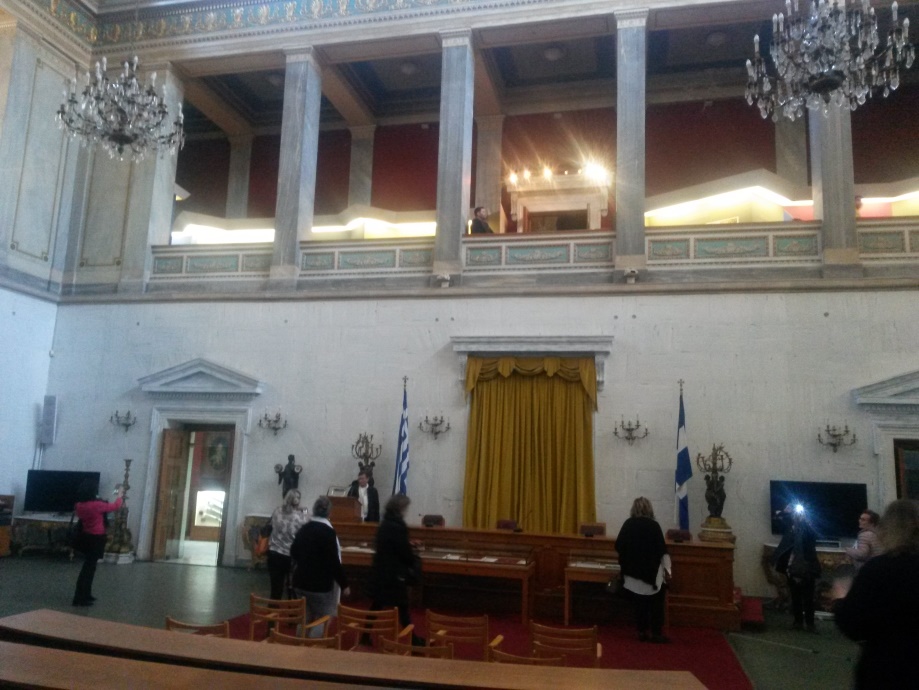 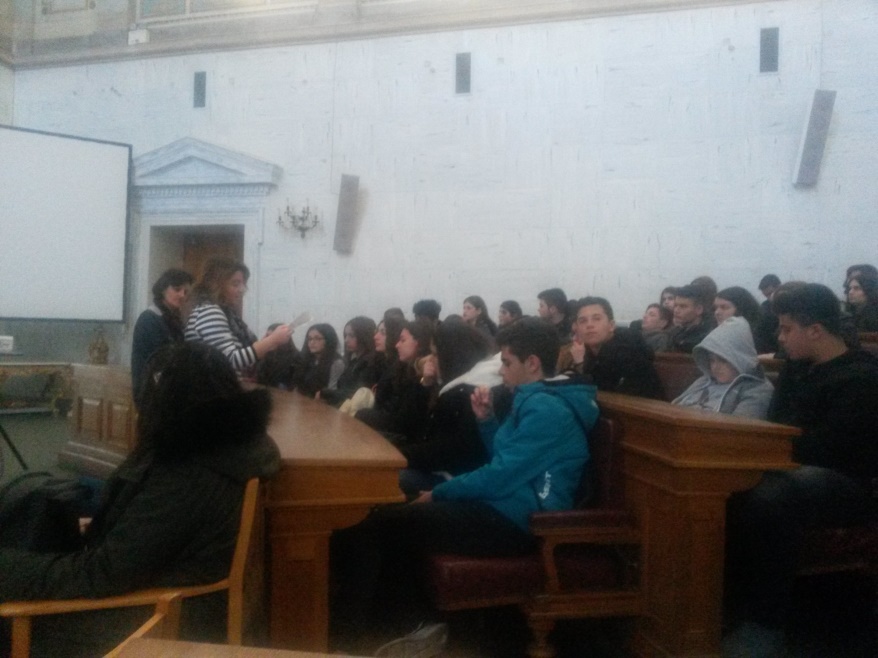 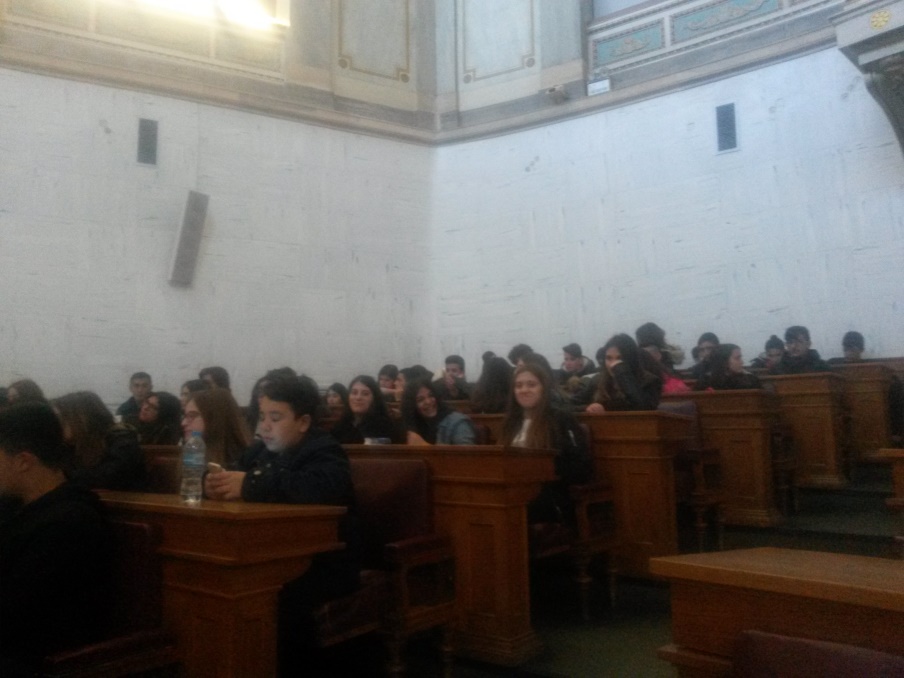 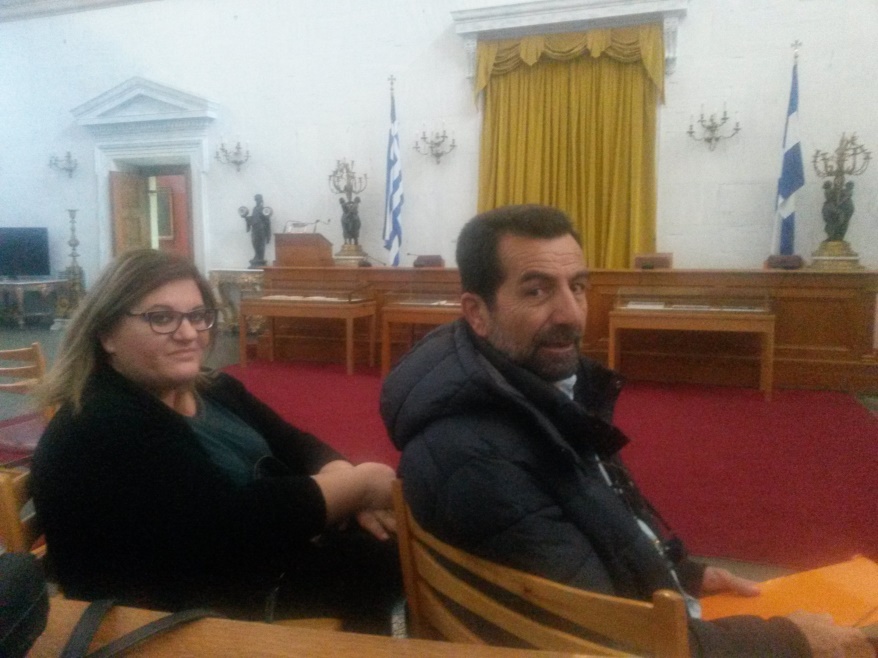 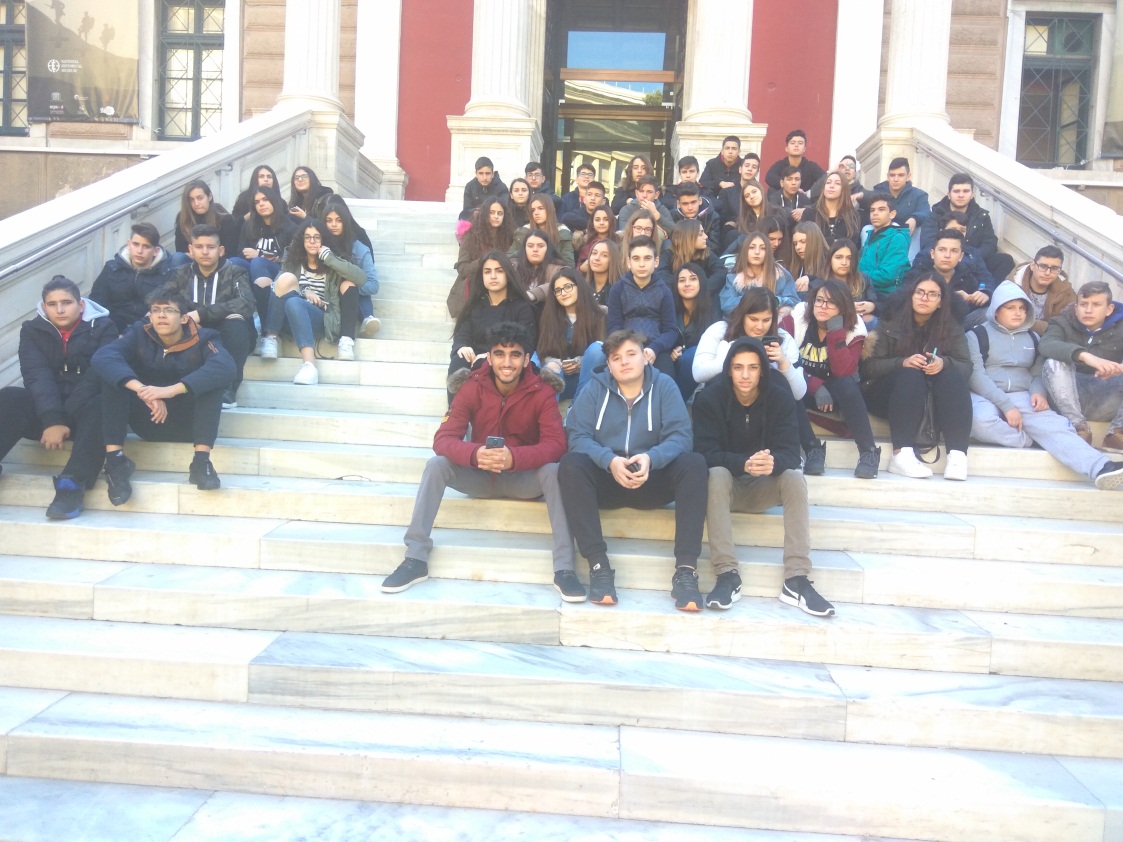 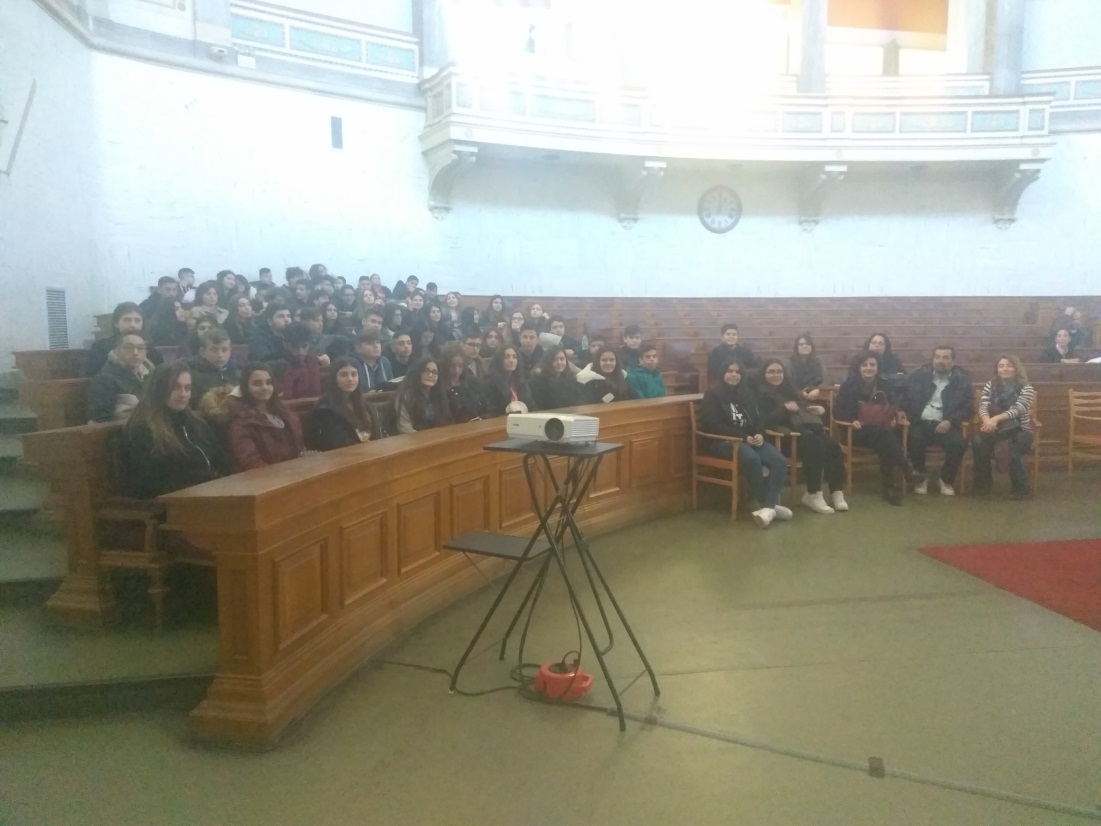 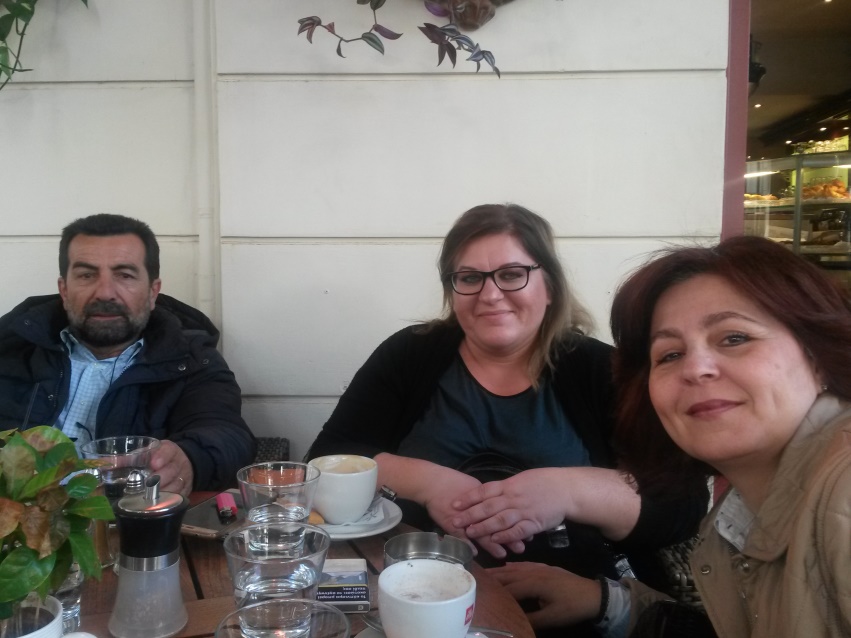 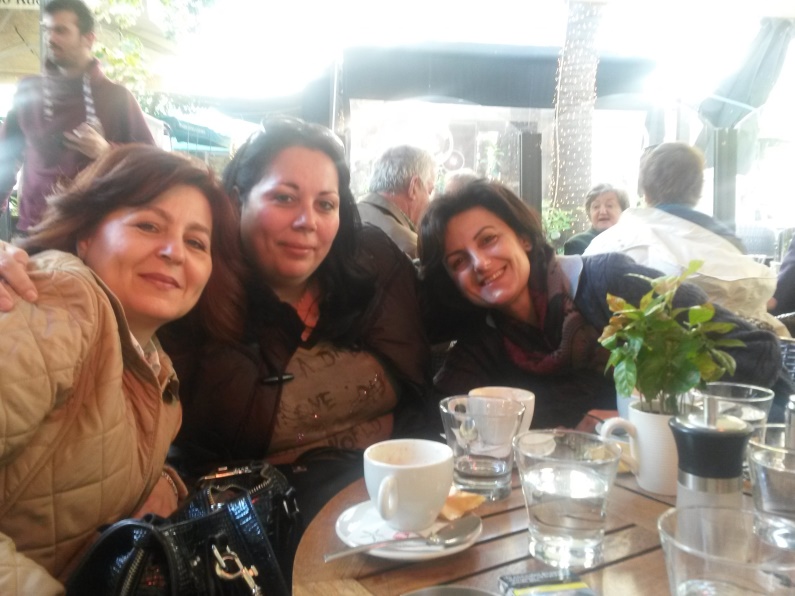 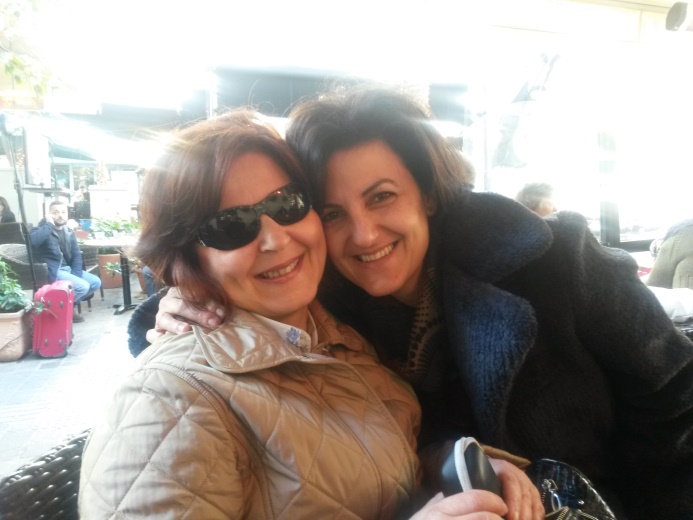 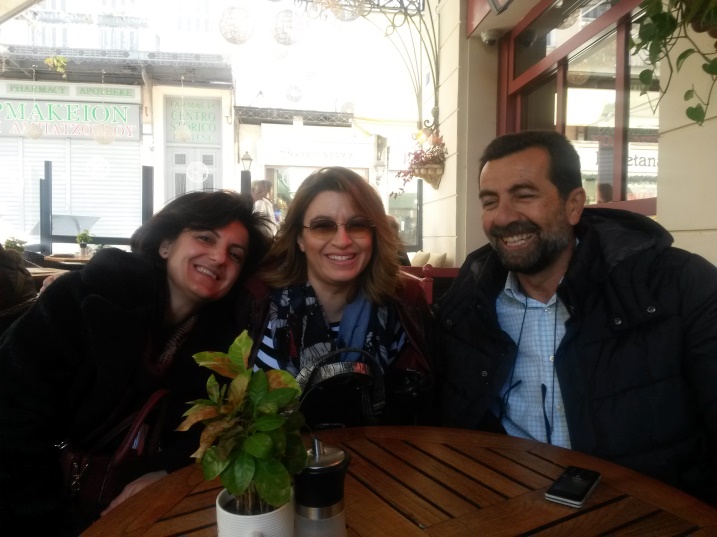 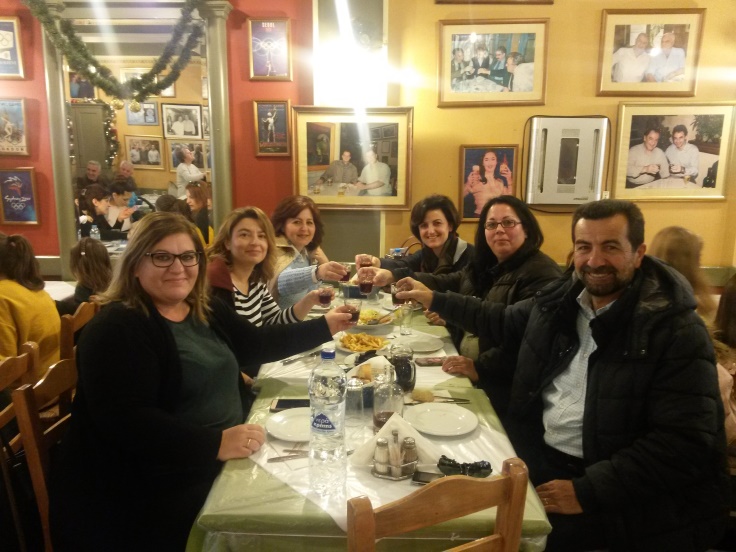 Μοναστηράκι για καφέ & φαγητό
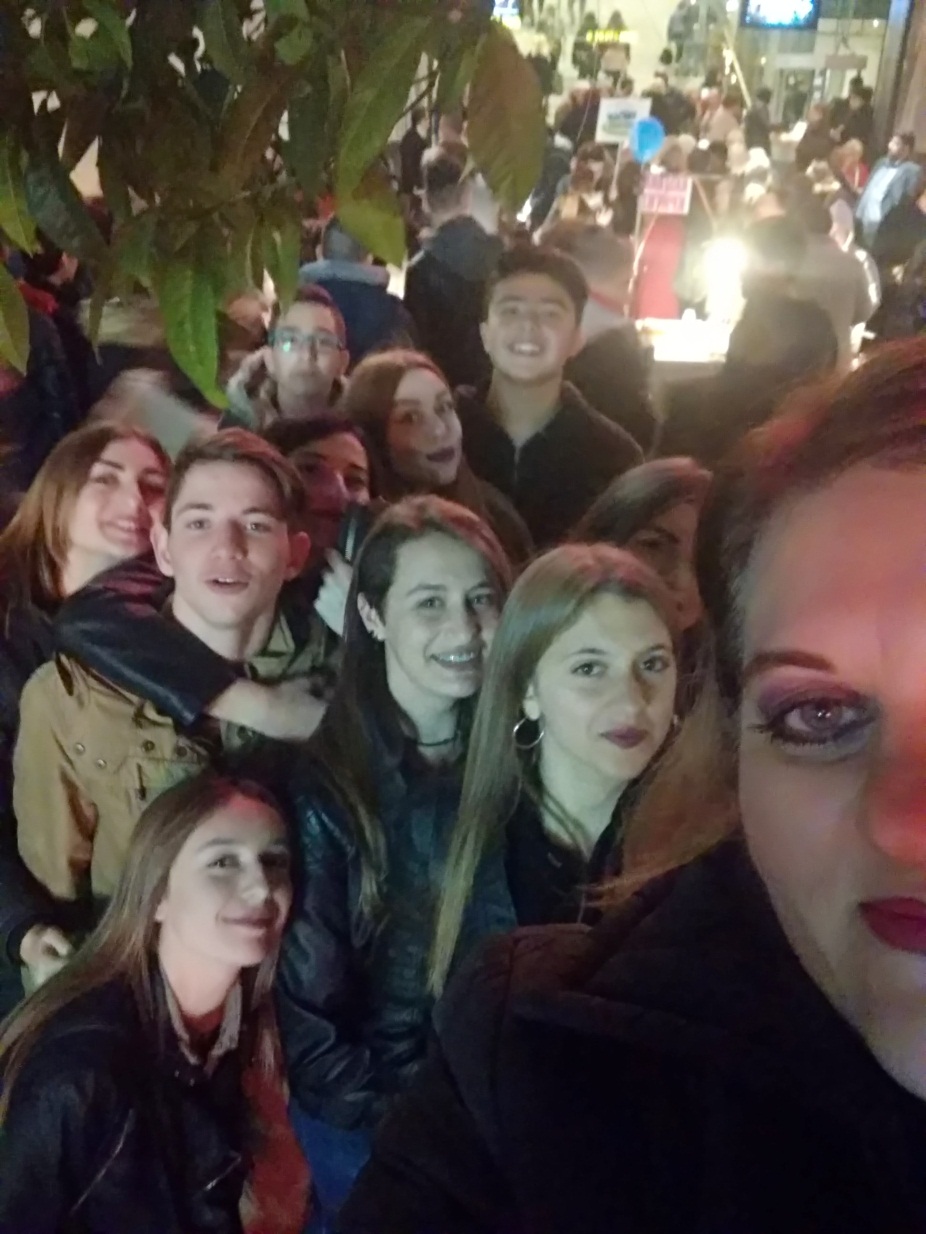 Την επιστροφή μας στο ξενοδοχείο ακολούθησαν οι «πολύωρες» προετοιμασίες (ειδικά των κοριτσιών) για τη βραδινή έξοδο στην περιοχή του Ψυρρή σε μια μουσική σκηνή με karaoke. 
Η έξοδος στέφθηκε με απόλυτη επιτυχία καθώς τα παιδιά ξεδίπλωσαν το ταλέντο τους και το διασκέδασαν πολύ.
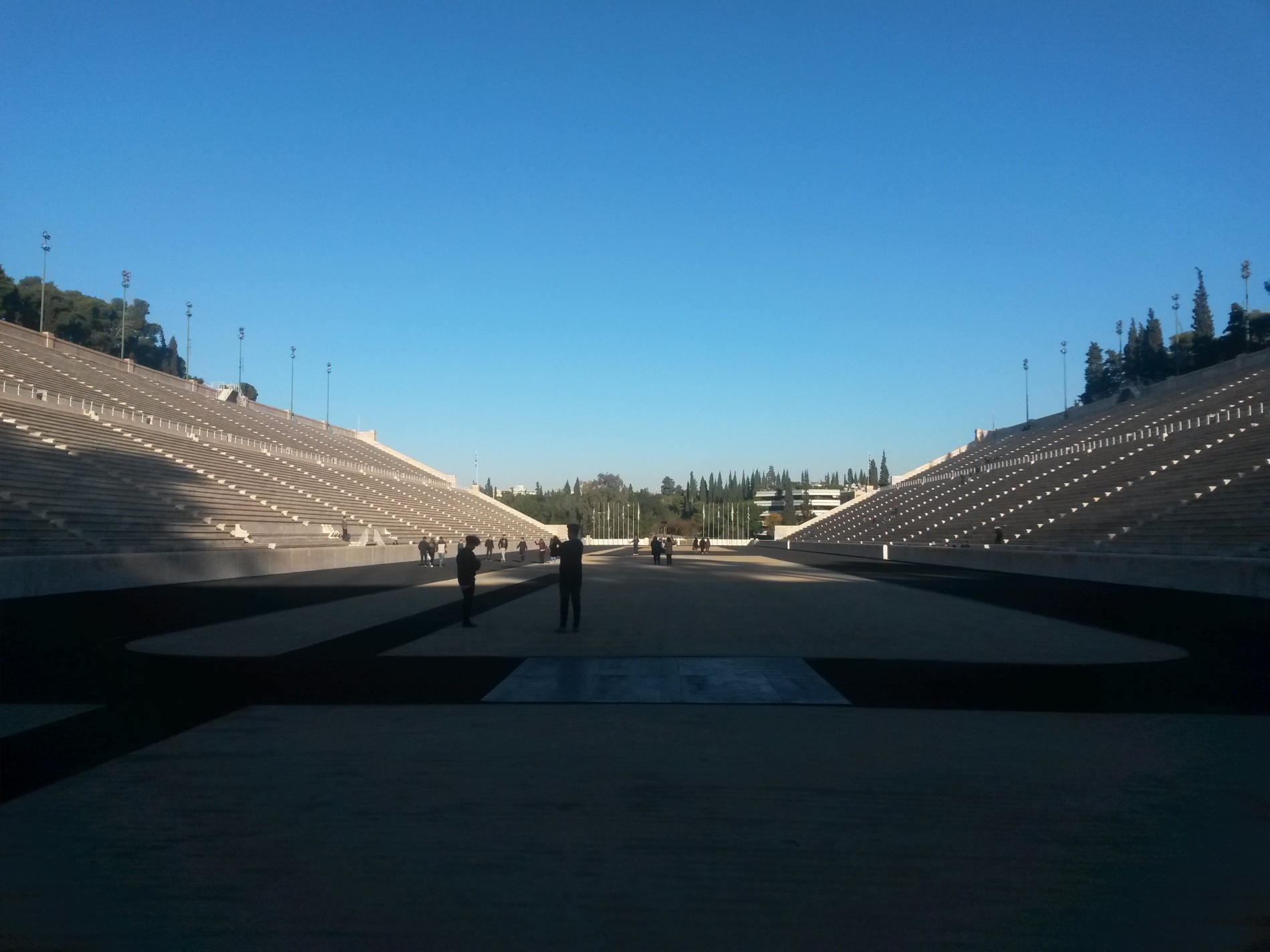 11/12/2017
Την επόμενη μέρα (Δευτέρα 11/12) μας περίμενε πολύ περπάτημα καθώς επισκεφτήκαμε το Παναθηναϊκό στάδιο και από κει το Ζάππειο, το Προεδρικό Μέγαρο και το Μέγαρο Μαξίμου.
Παναθηναϊκό Στάδιο
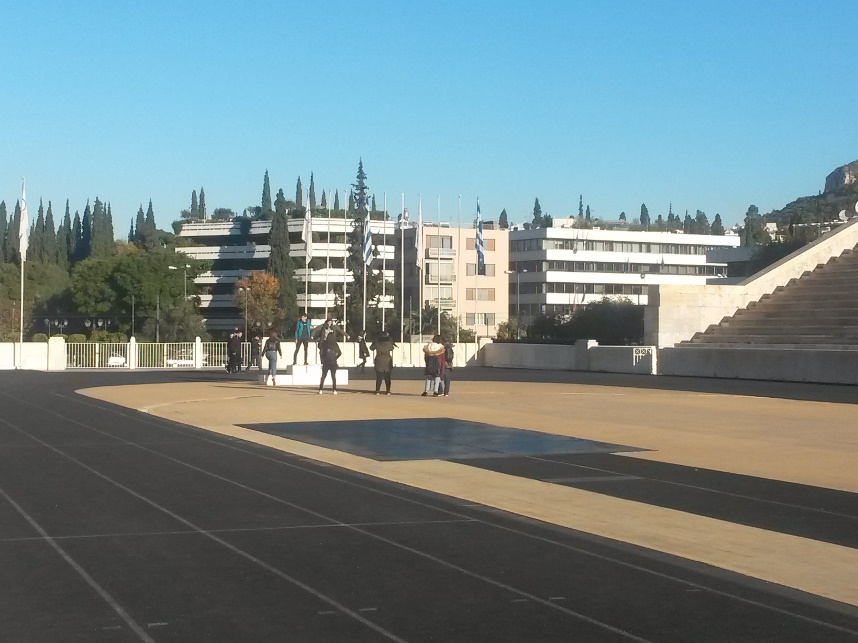 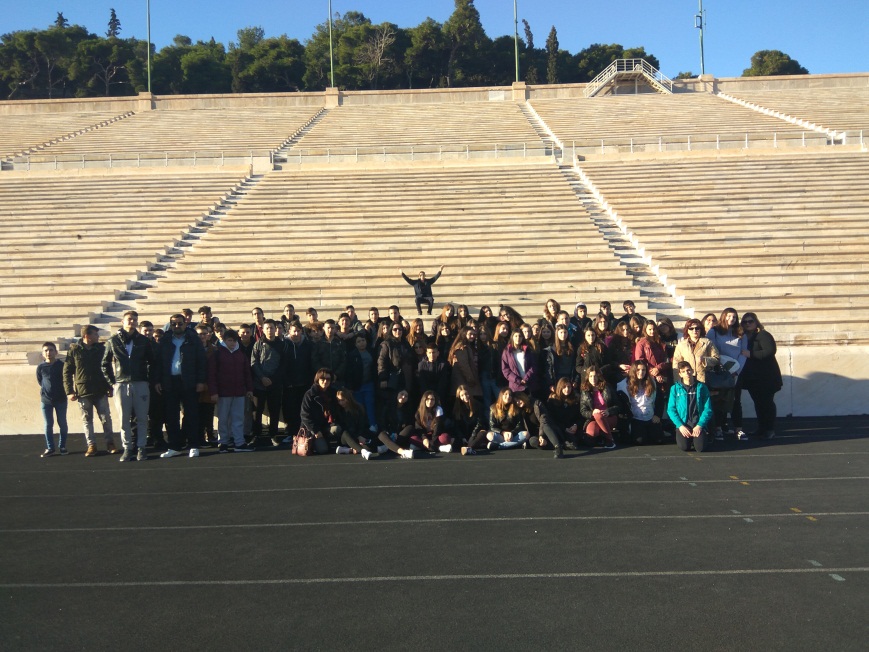 Ζάππειο Μέγαρο
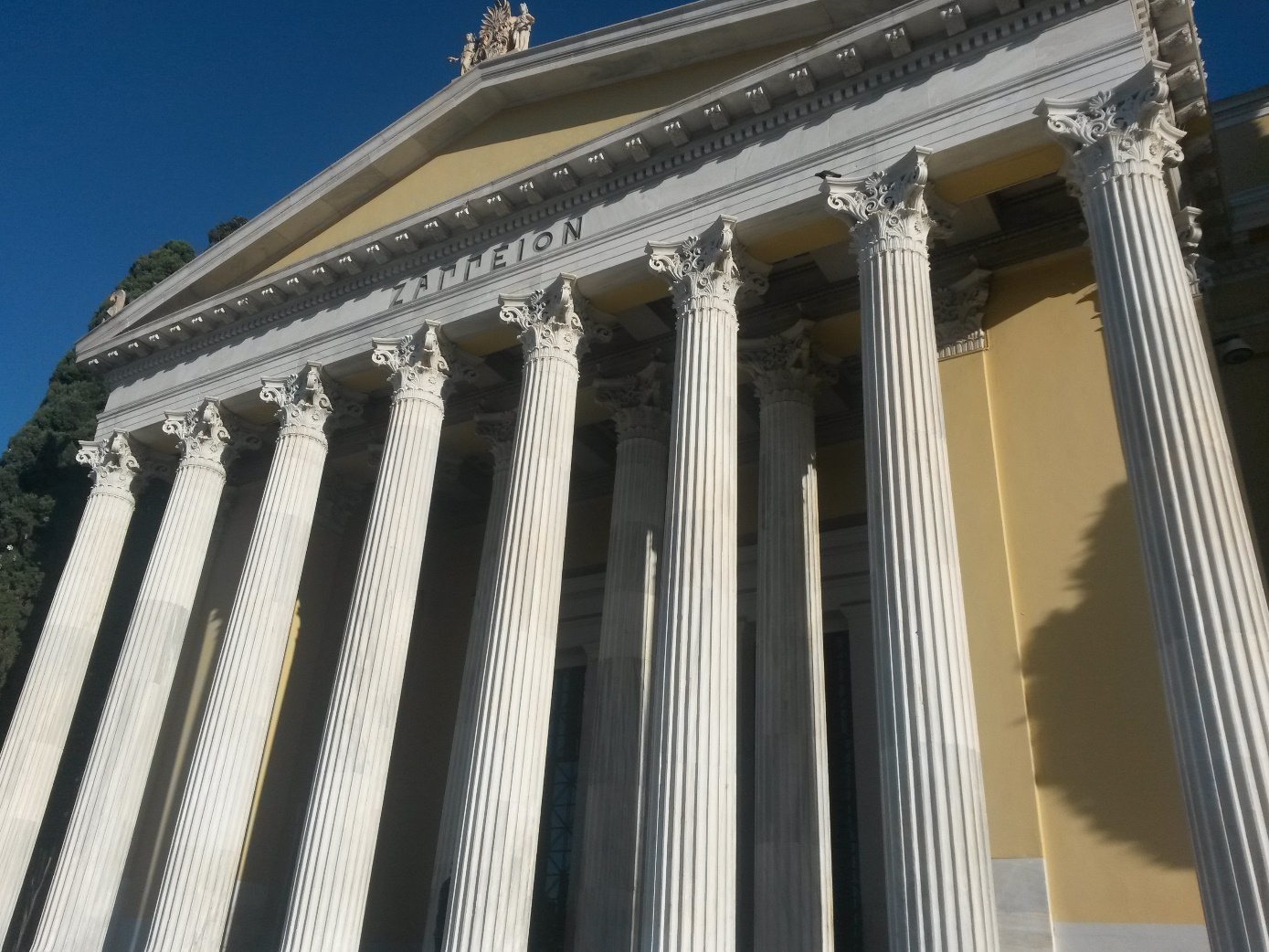 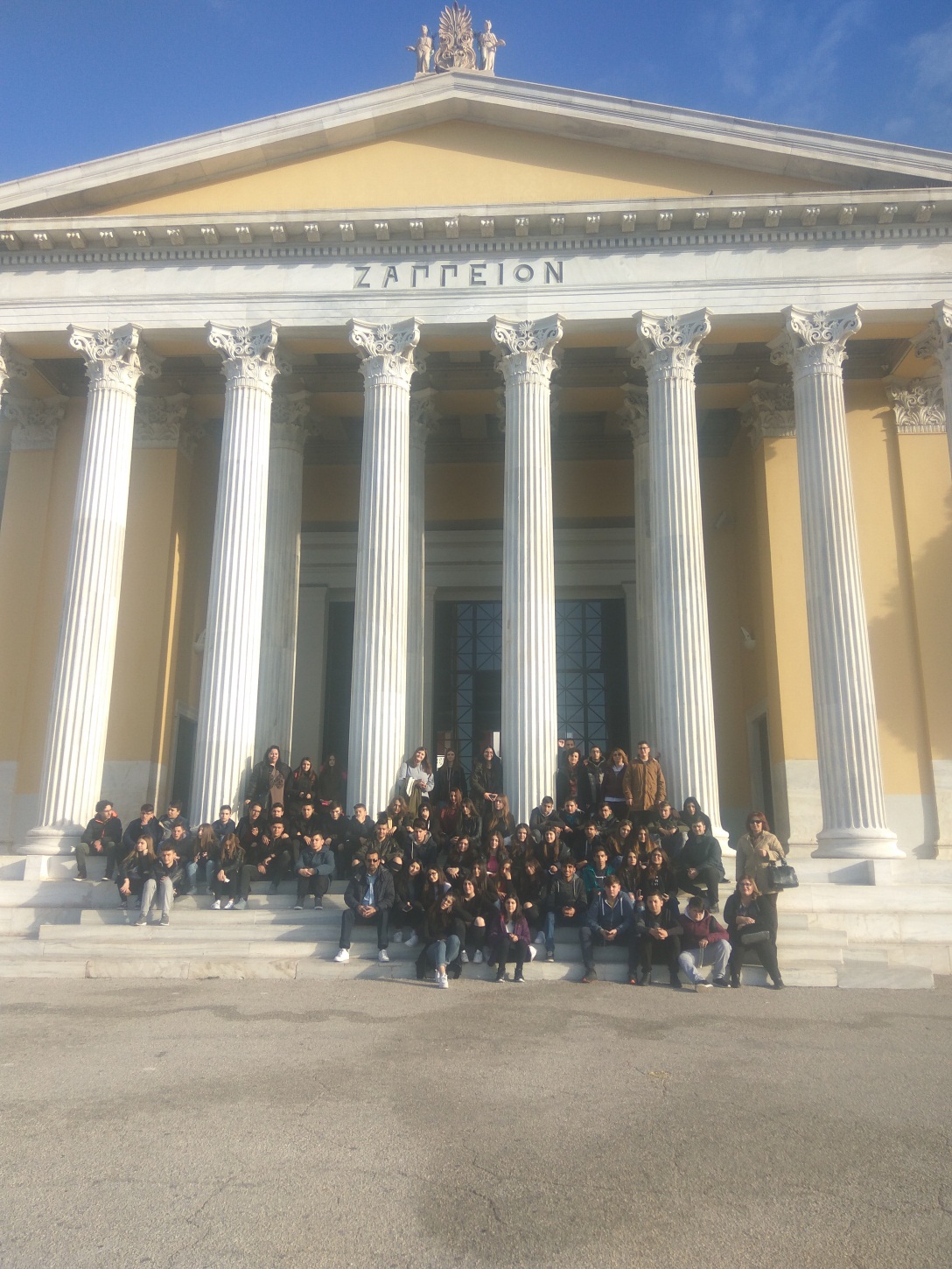 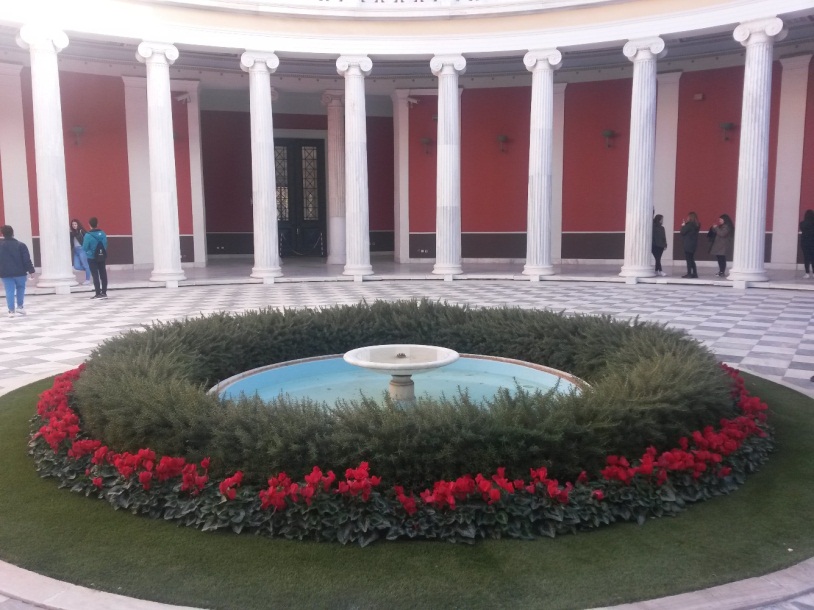 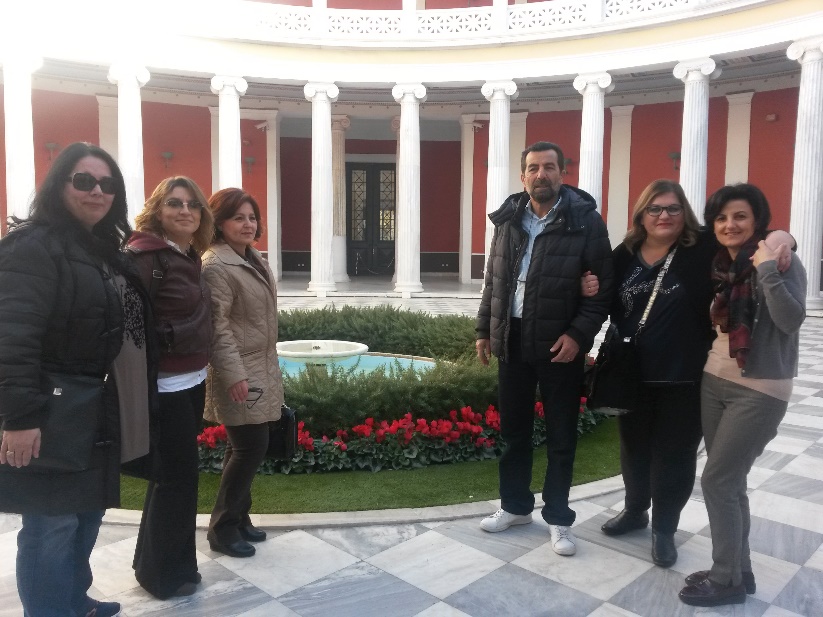 Στη συνέχεια ξεναγηθήκαμε στο Μουσείο της Ακρόπολης και μετά έχοντας σύμμαχο τον καιρό ανεβήκαμε όλοι μαζί στον Ιερό Βράχο της Ακρόπολης όπου θαυμάσαμε τα διαχρονικά μνημεία και την υπέροχη πανοραμική θέα όλης της Αθήνας
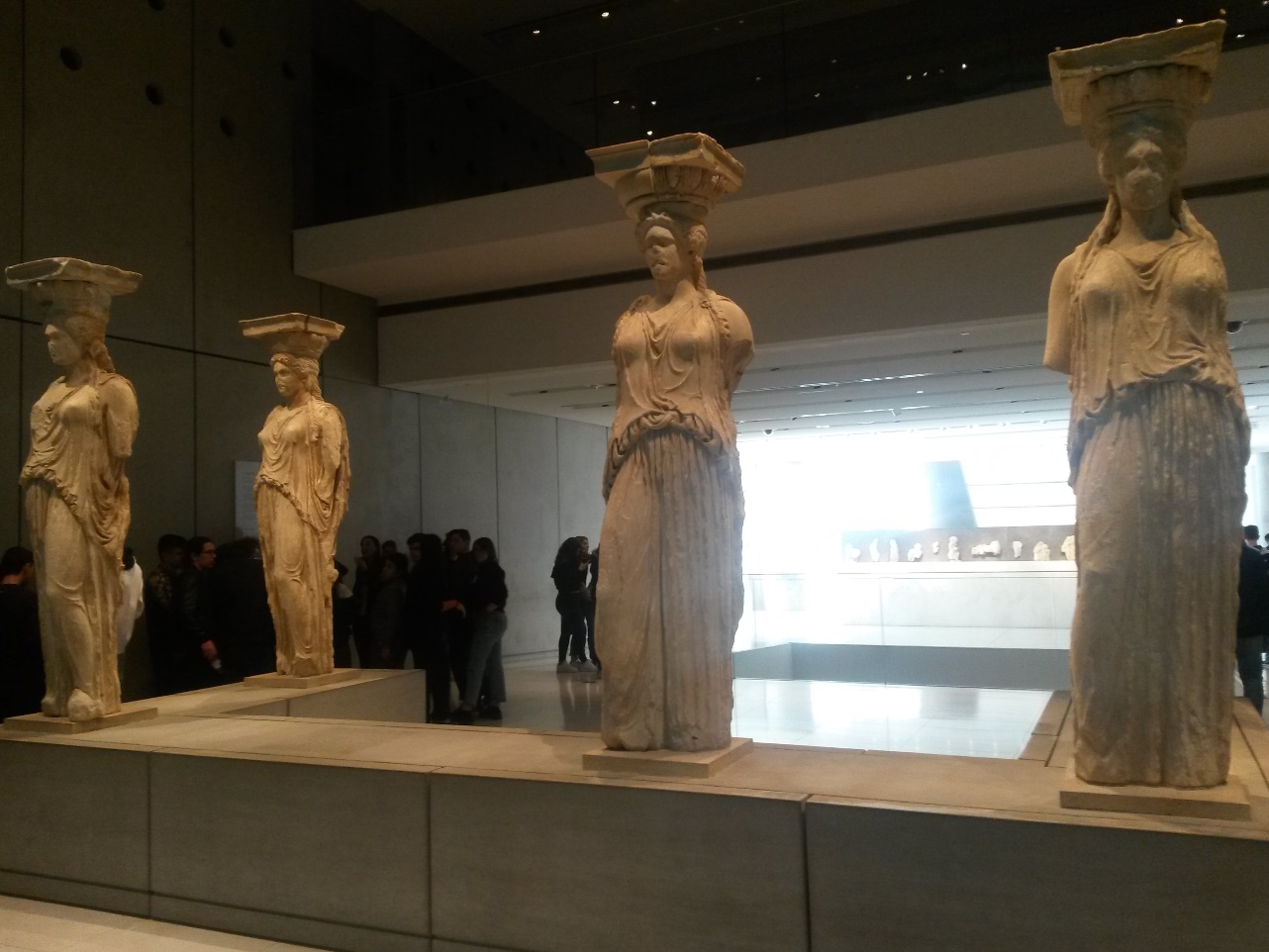 Καρυάτιδες
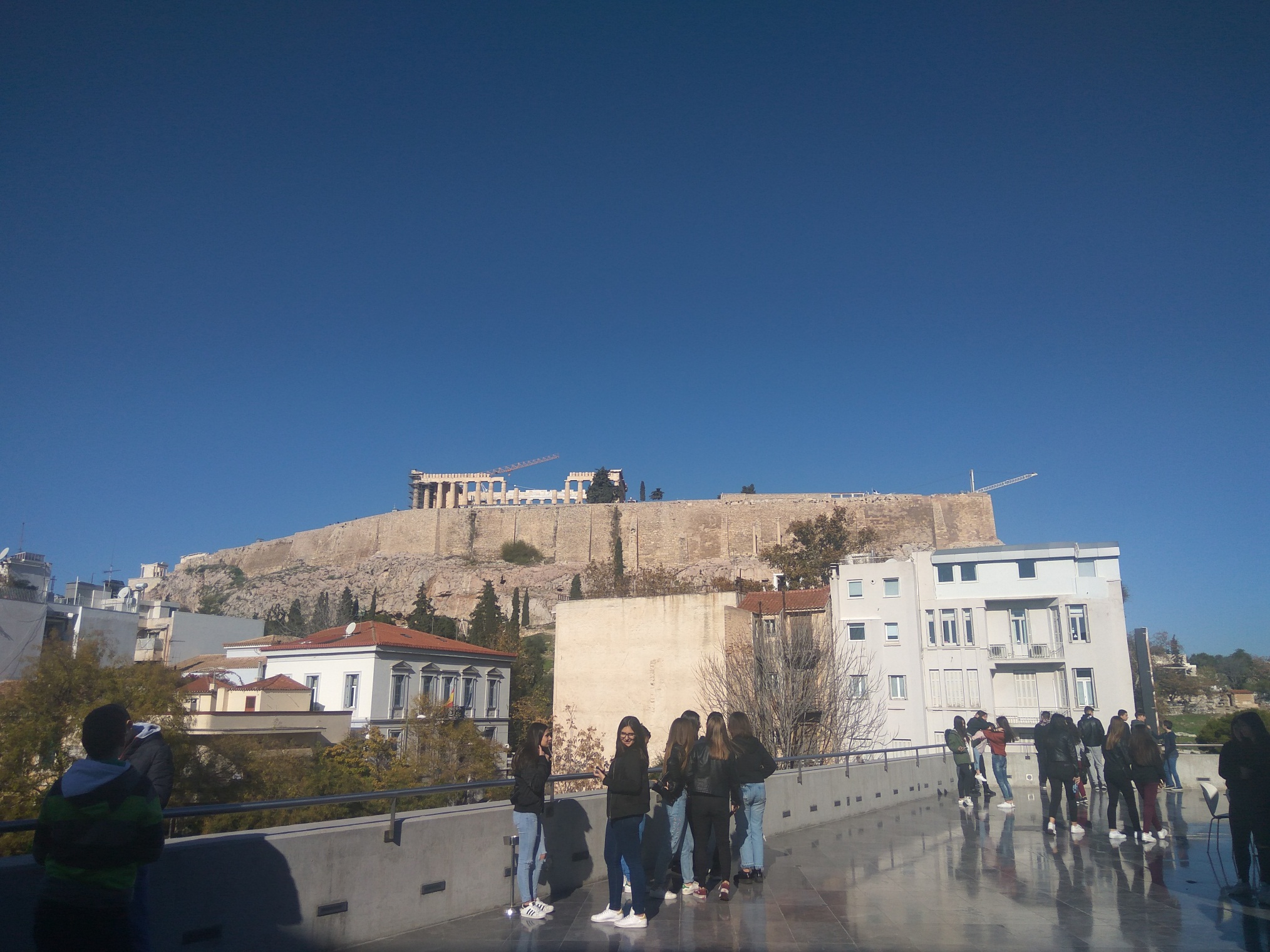 Ωδείο Ηρώδου του Αττικού - Ηρώδειο
Προπύλαια
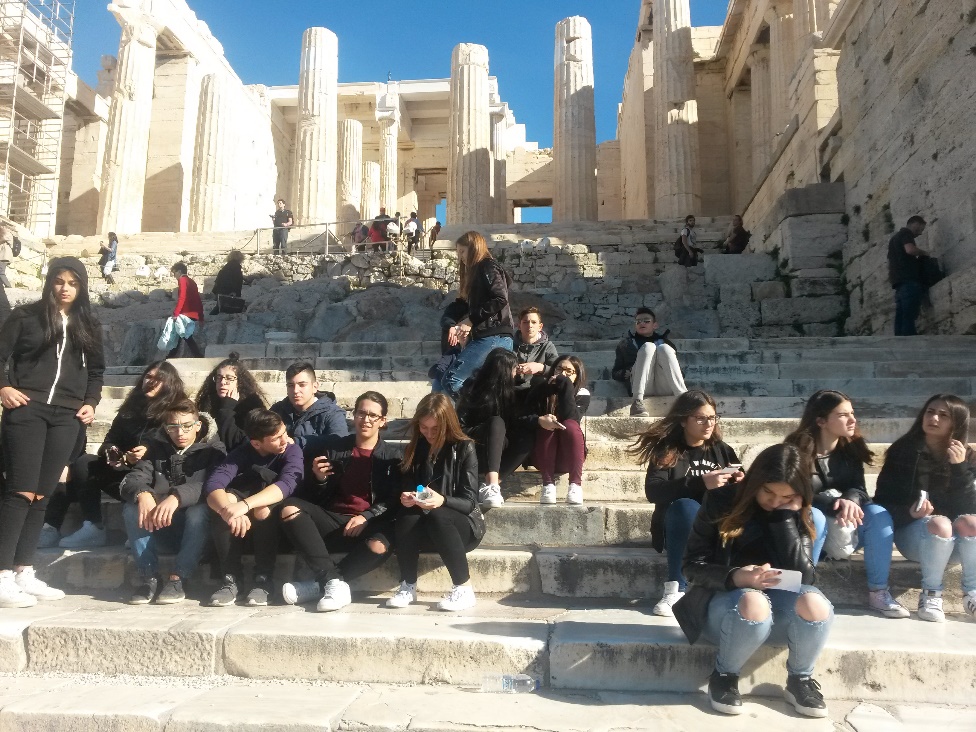 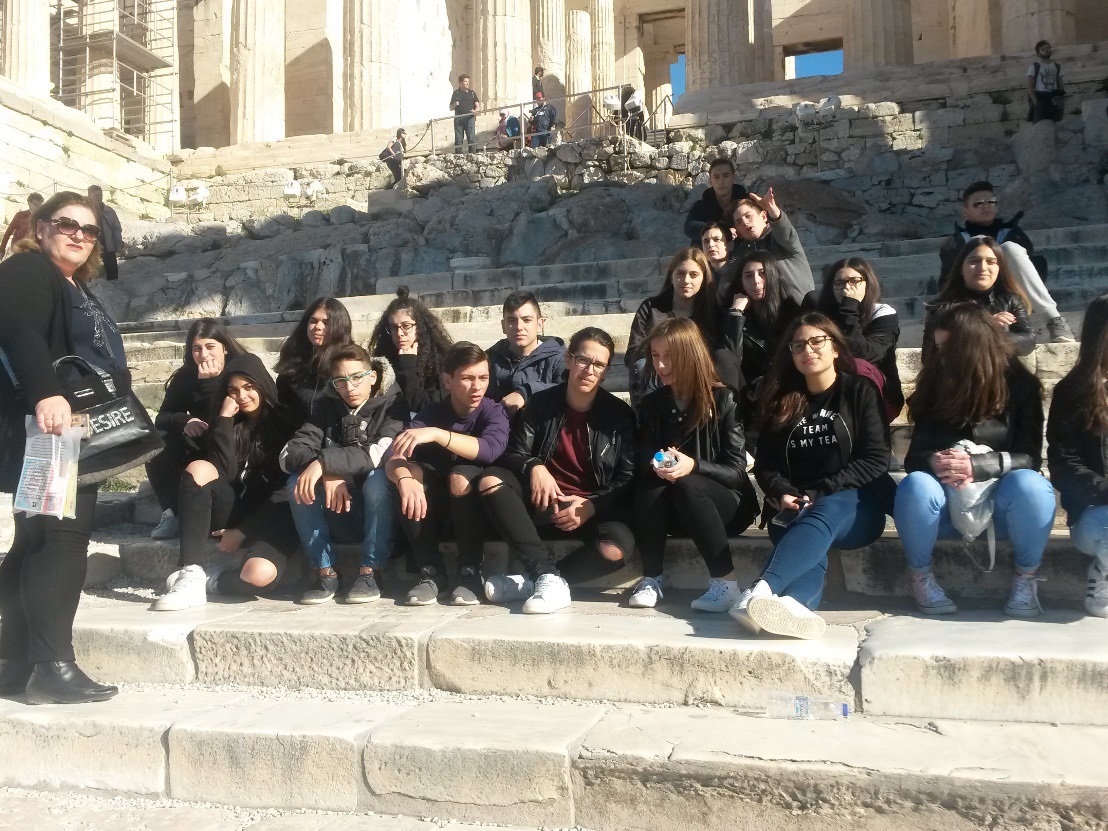 Ερέχθειο
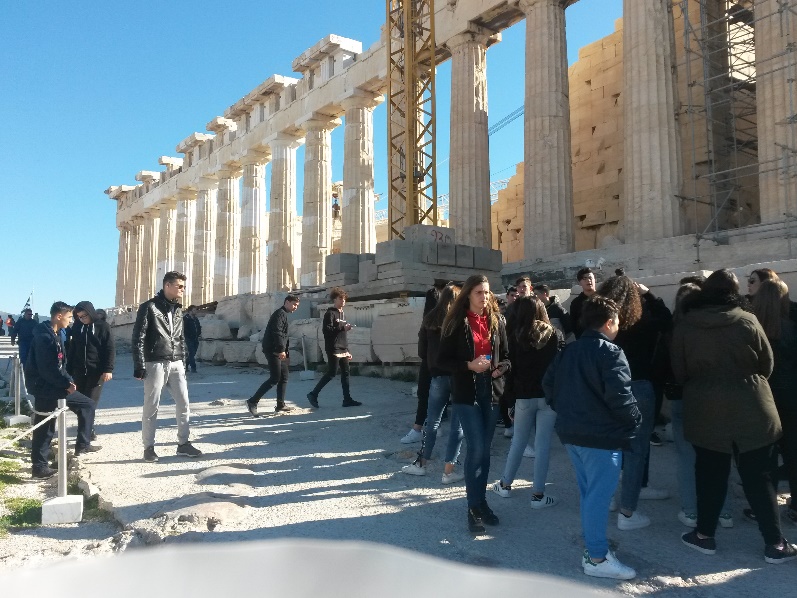 Παρθενώνας
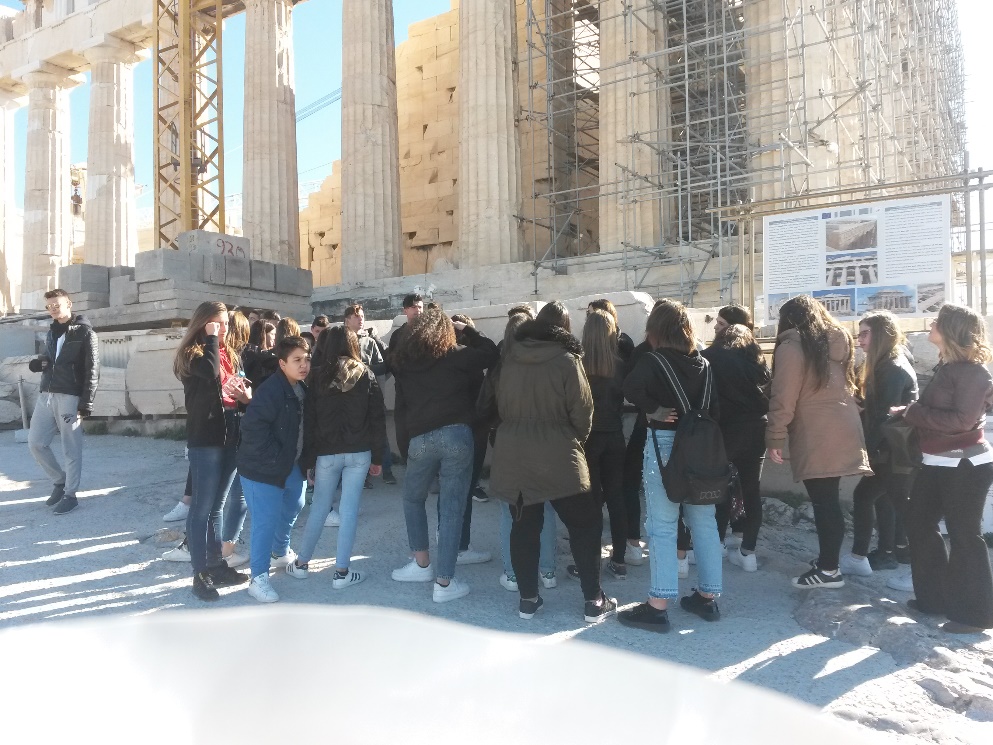 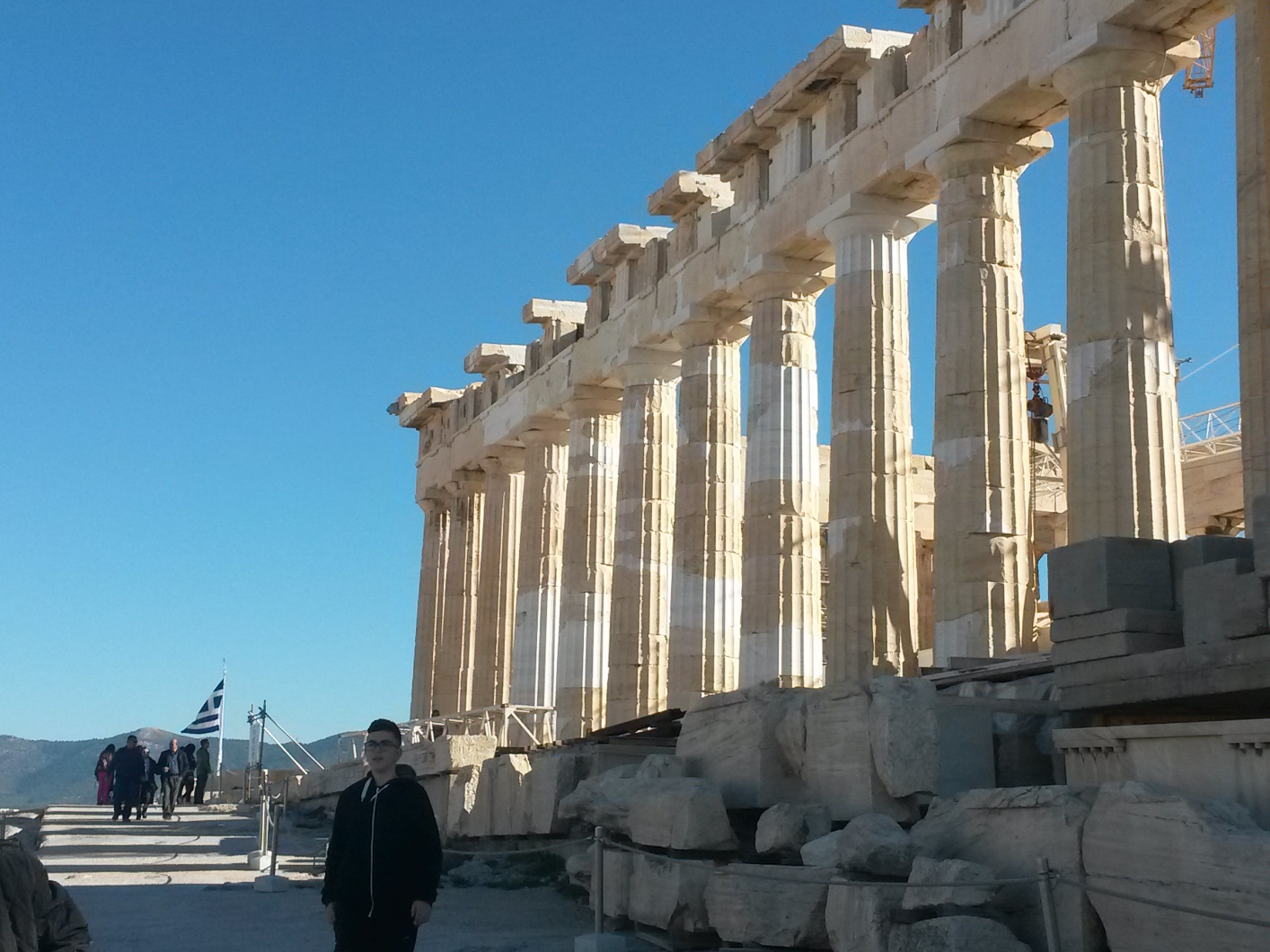 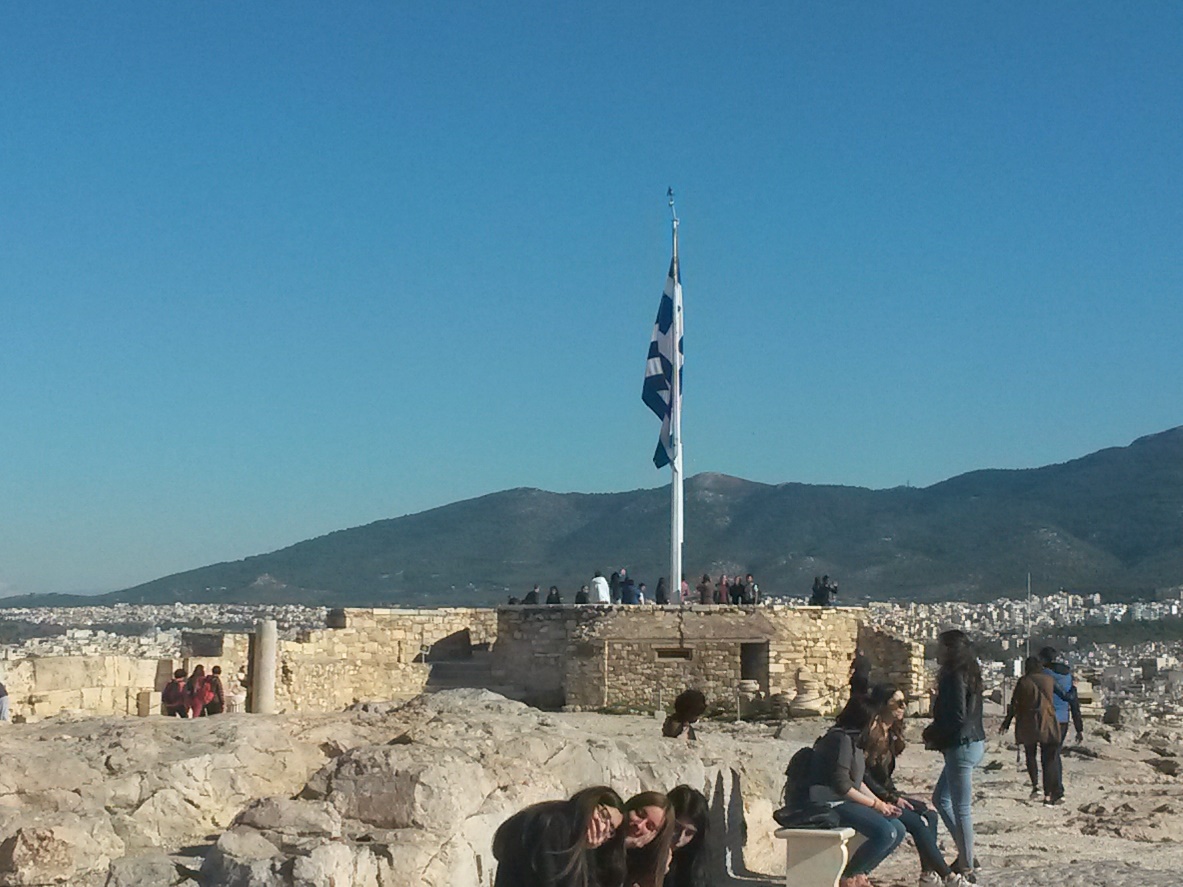 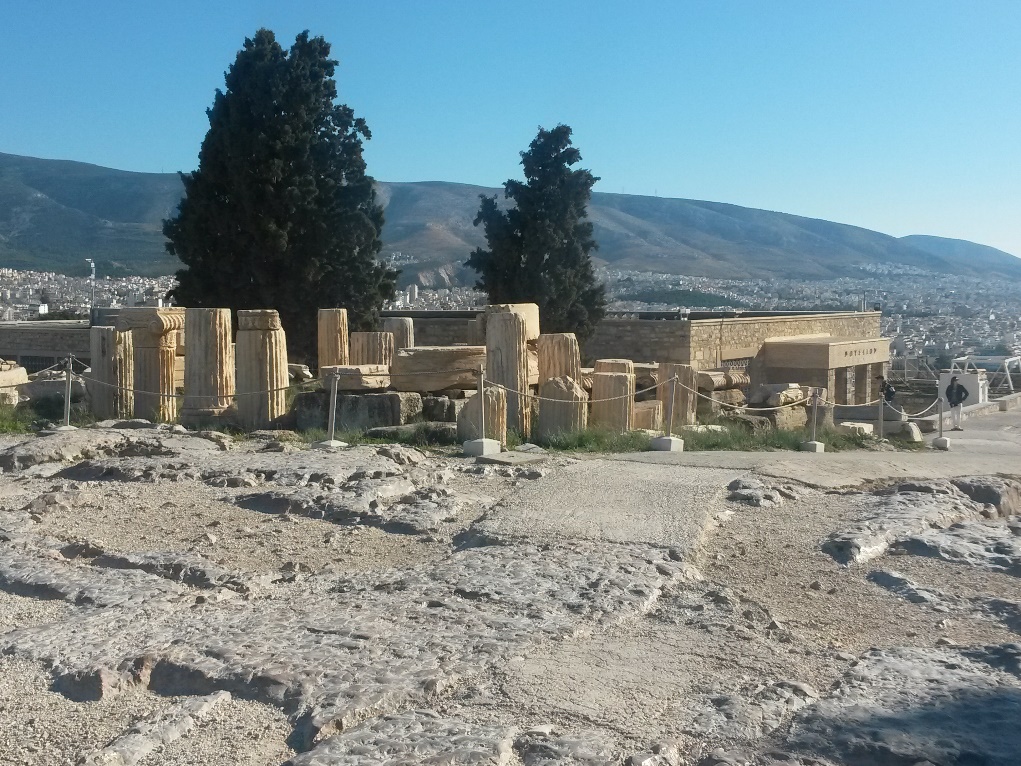 Η γαλανόλευκη στο βράχο της Ακρόπολης
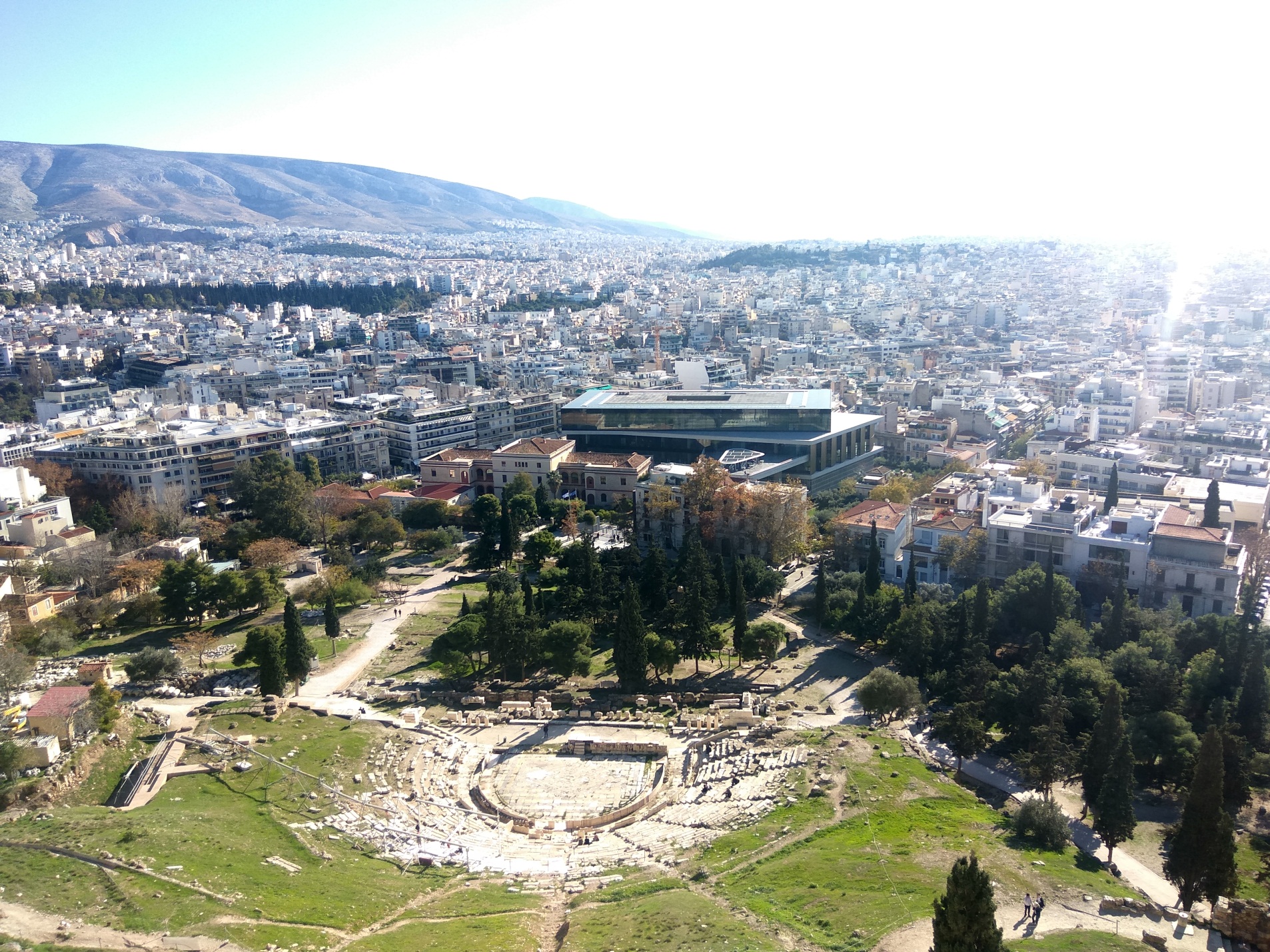 Θέατρο του Διονύσου
Μετά από ένα σύντομο γεύμα στο ξενοδοχείο, το απόγευμα ξεχυθήκαμε ξανά στο Μοναστηράκι και στον εμπορικό δρόμο της Ερμού για ψώνια και αναμνηστικά. 
     Το βράδυ διασκεδάσαμε πάλι στην περιοχή του Ψυρρή, σε μια μουσική ταβέρνα με ελληνικό πρόγραμμα, με πολύ κέφι και χορό.
12/12/2017
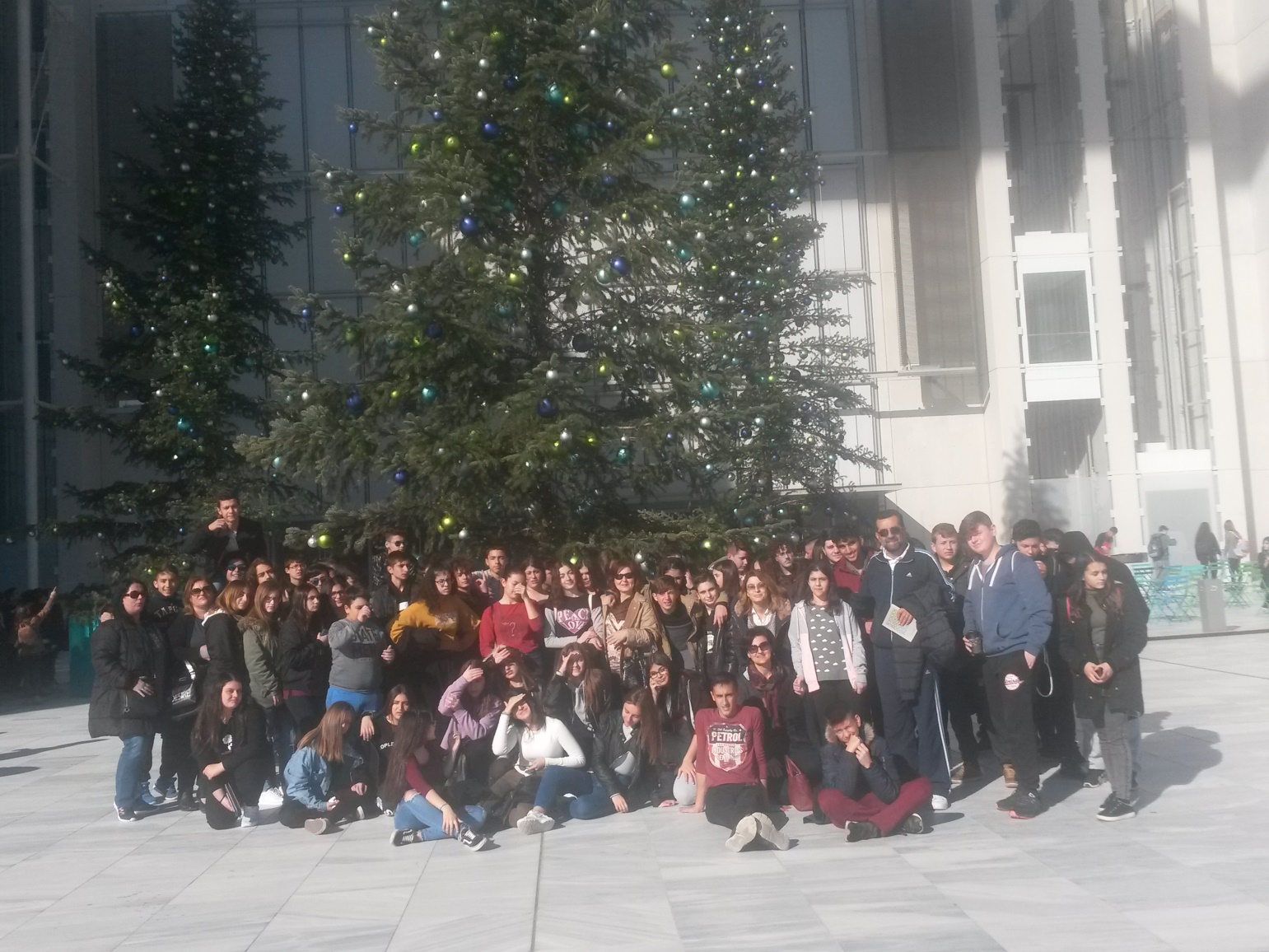 Την τελευταία μέρα  (Τρίτη 12/12) επισκεφτήκαμε το Ίδρυμα Σταύρος Νιάρχος όπου ξεναγηθήκαμε στους εσωτερικούς του χώρους καθώς και στους κήπους του.
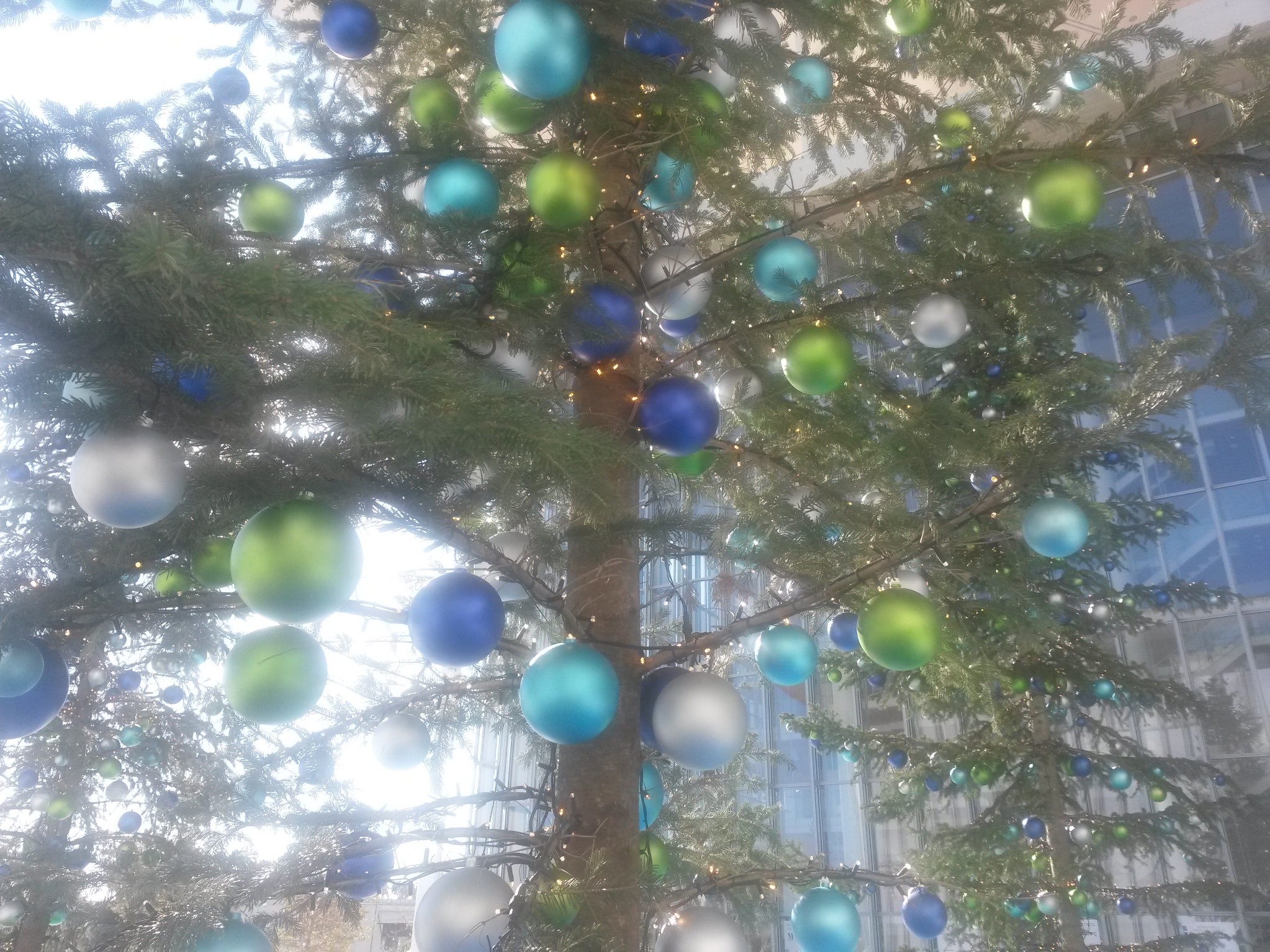 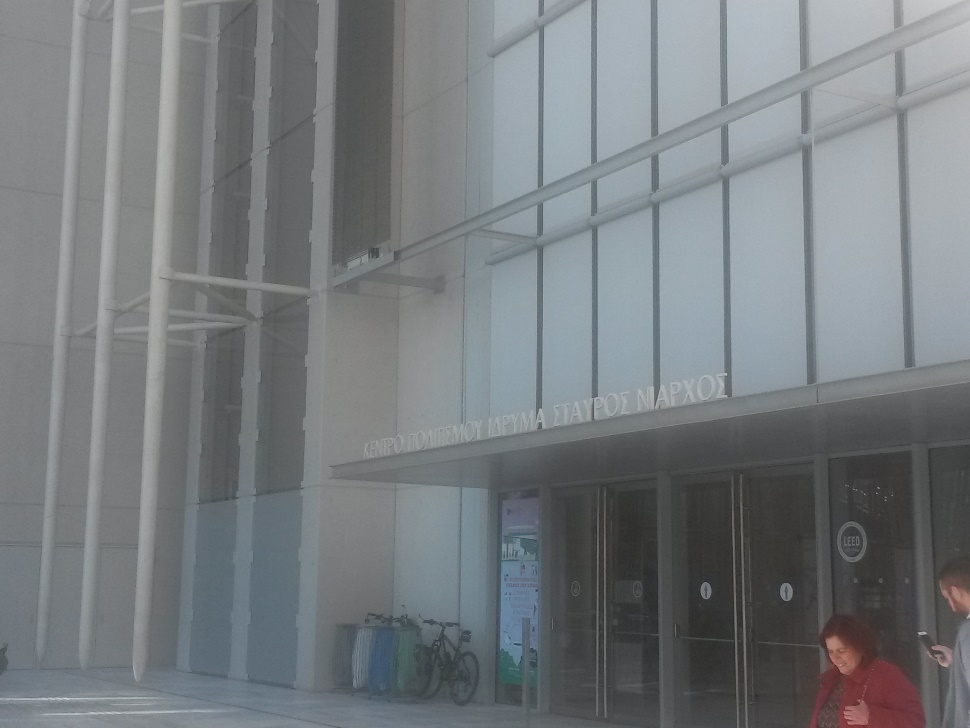 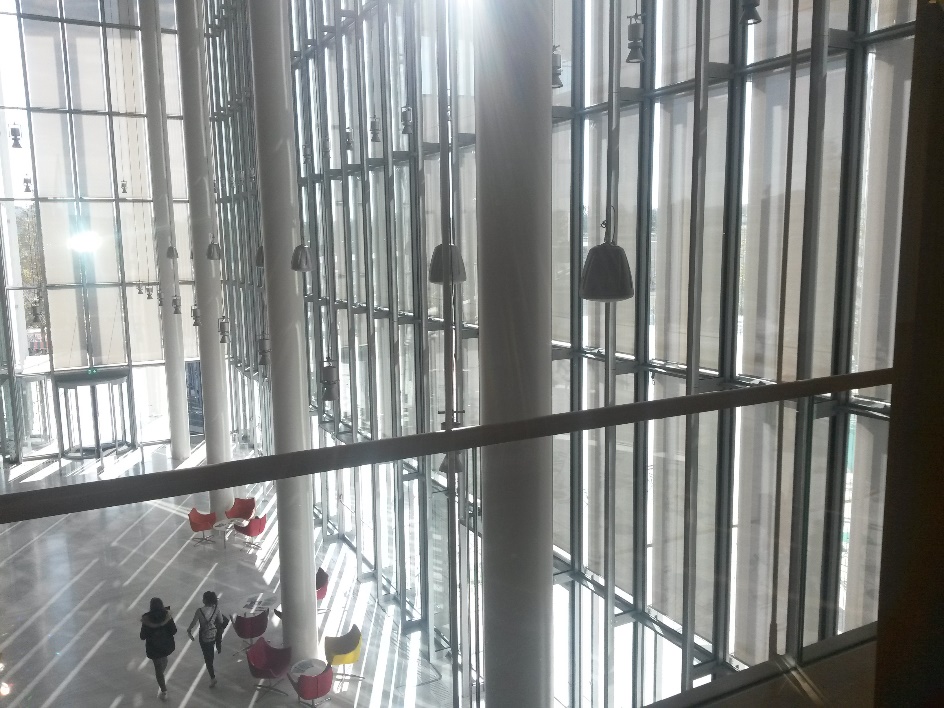 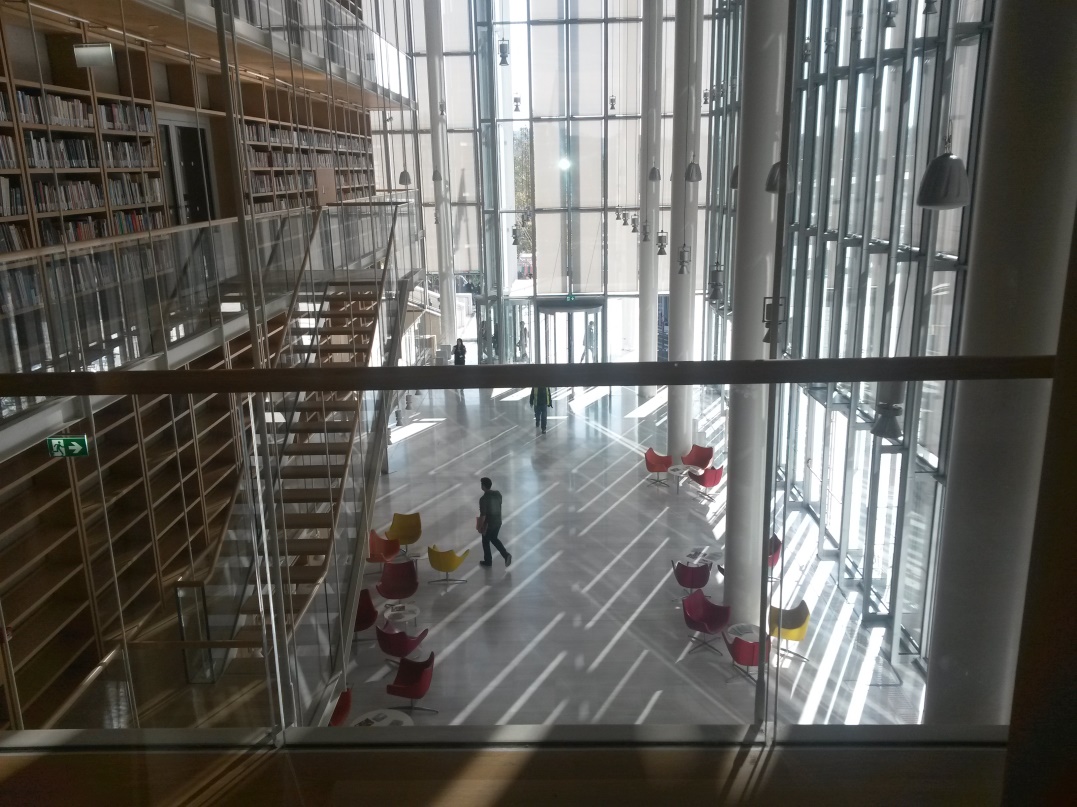 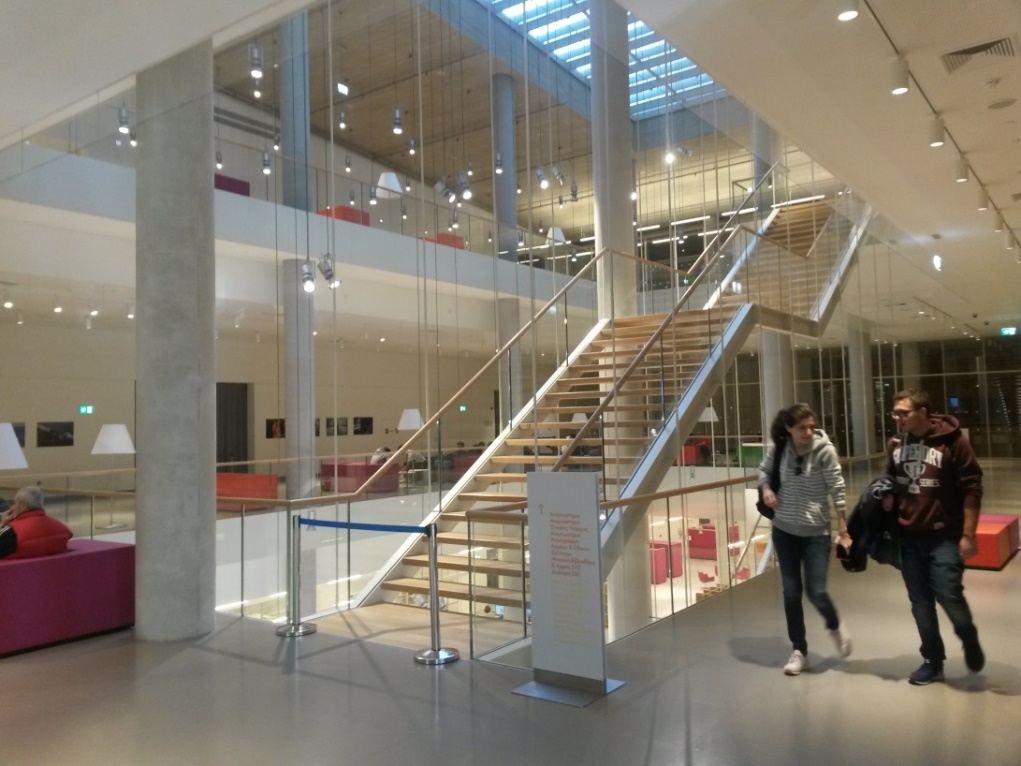 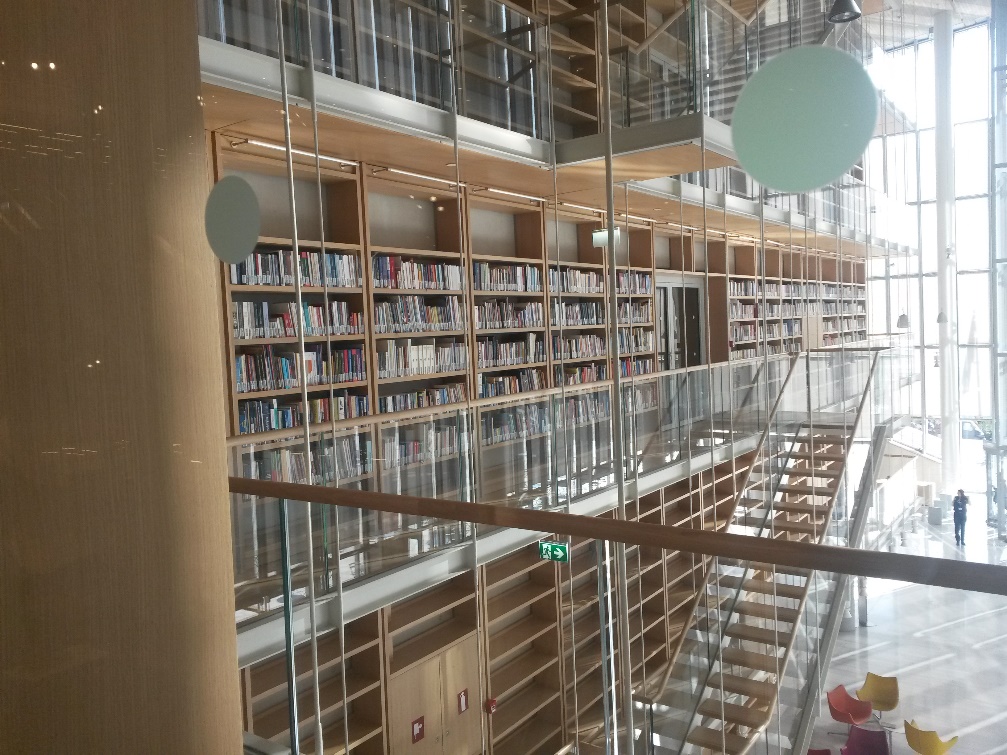 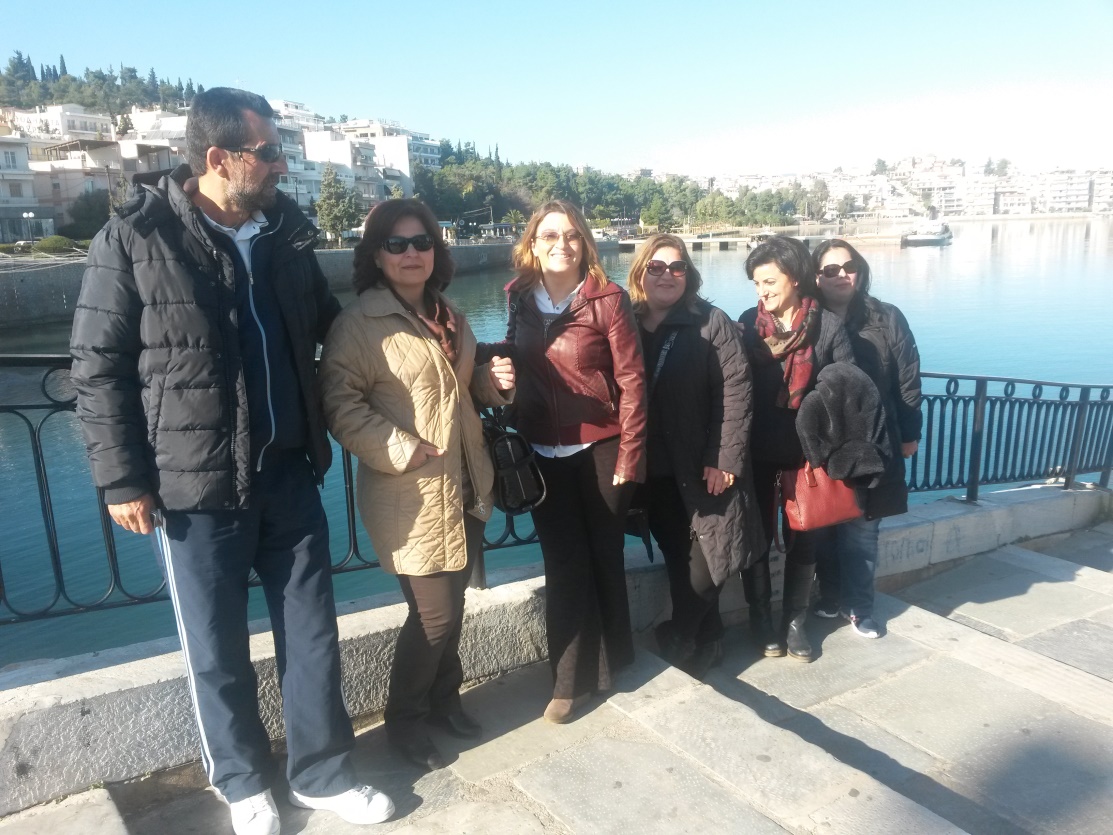 Χαλκίδα
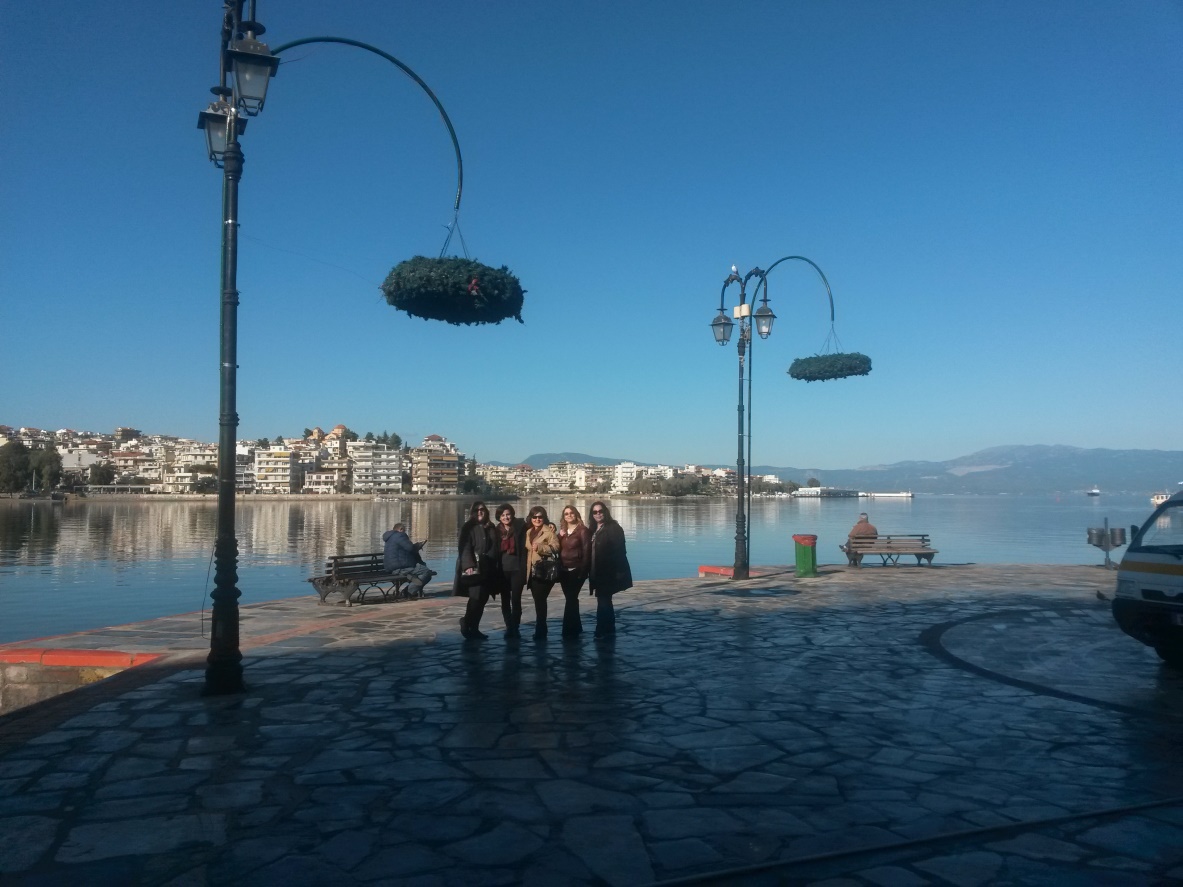 Τέλος, στο δρόμο της επιστροφής κάναμε στάση για φαγητό στη Χαλκίδα όπου πετύχαμε μάλιστα και την αλλαγή «ροής των νερών»
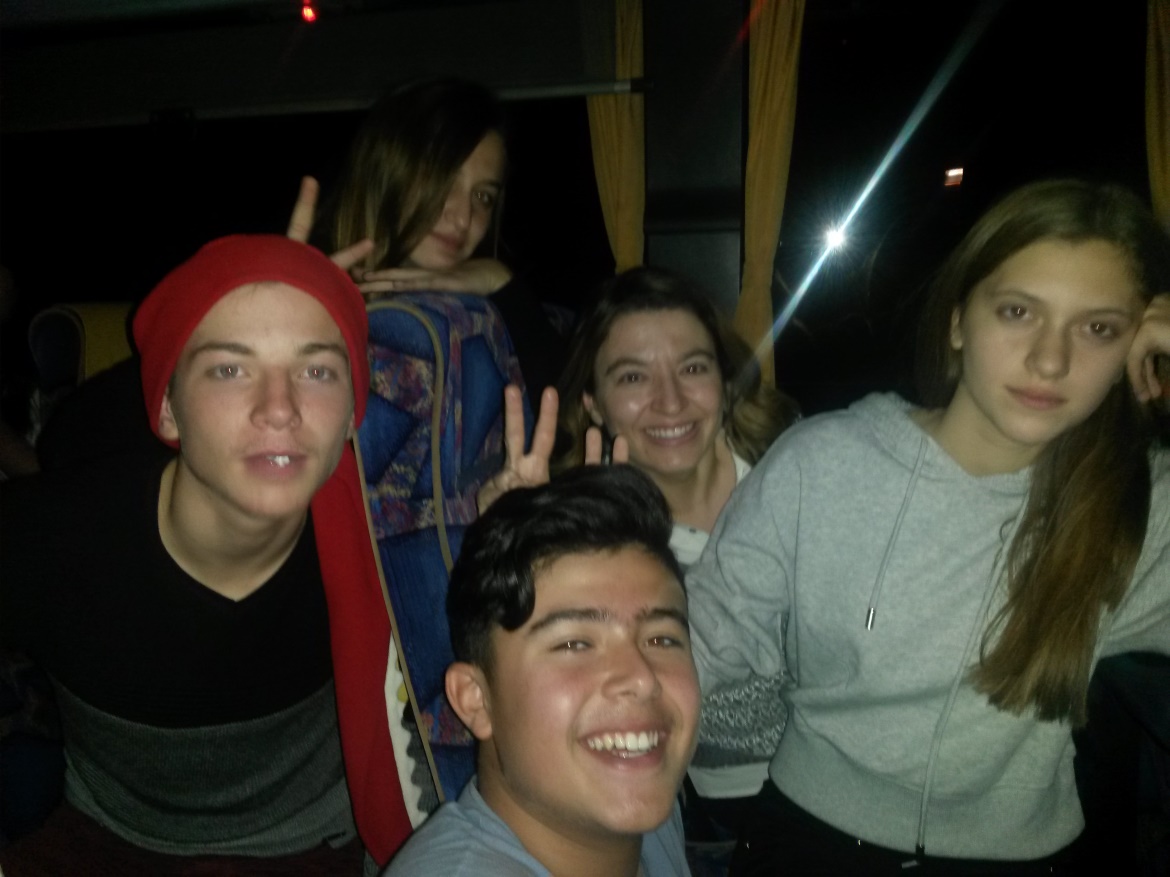 Στο λεωφορείο για την επιστροφή
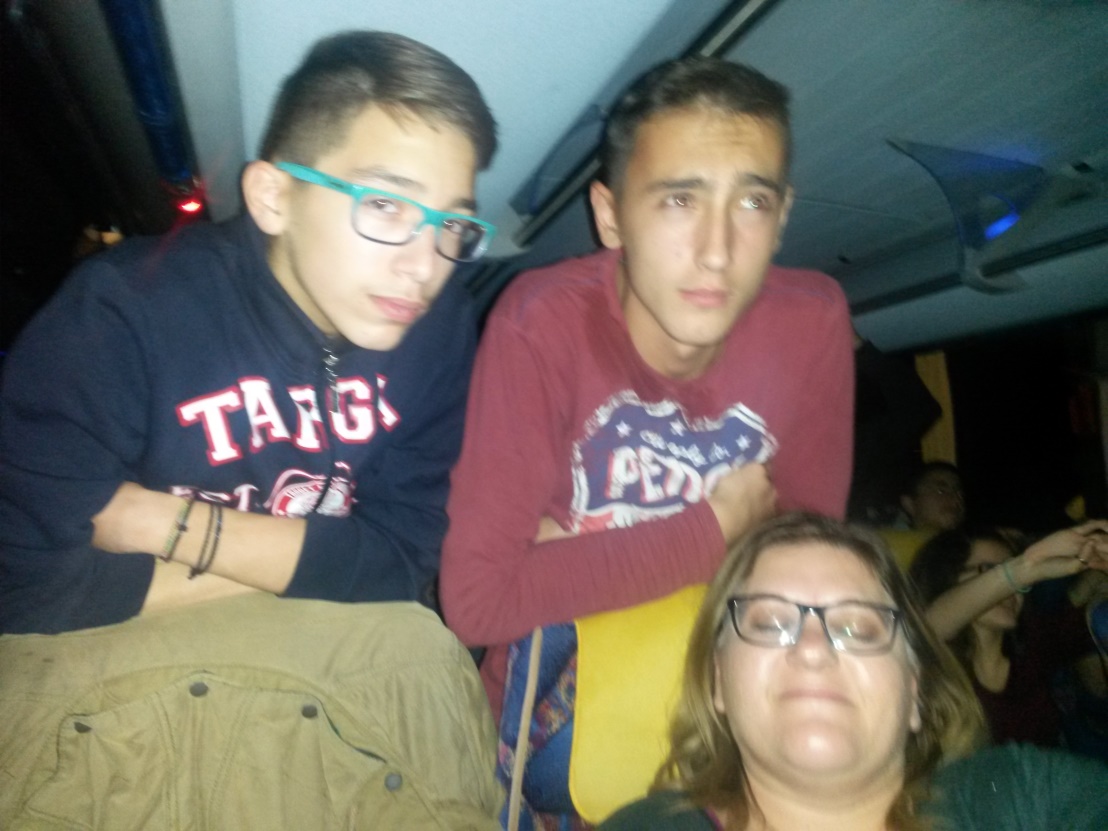 Πλουσιότεροι σε εικόνες και εμπειρίες και πιο δεμένοι μεταξύ μας, επιστρέψαμε το ίδιο βράδυ στο Κιλκίς με «γεμάτες μπαταρίες»